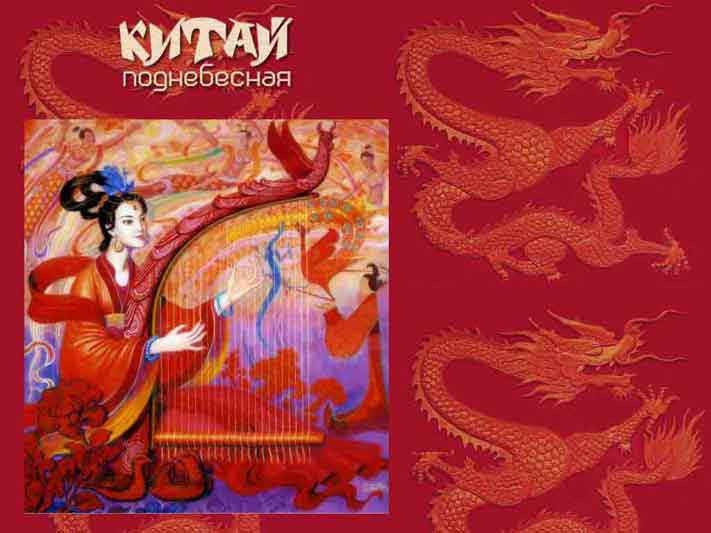 ДЕТСКИЕ 
                       САДЫ
ПОДГОТОВИЛА  ВОСПИТАТЕЛЬ
ЕМЕЛЬЯНОВА С.В.
2016
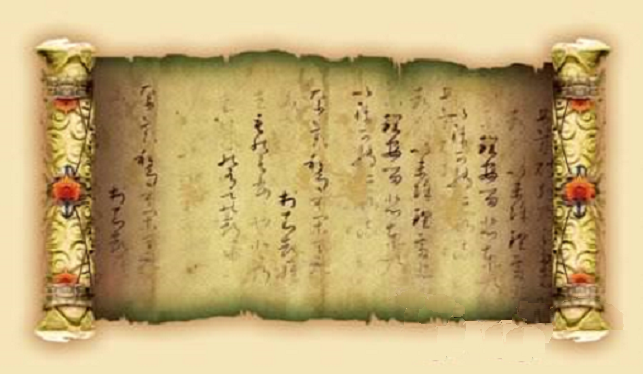 ЭКСПЕРИМЕНТАЛЬНЫЙ ГОСУДАРСТВЕННЫЙ ДЕТСКИЙ САД
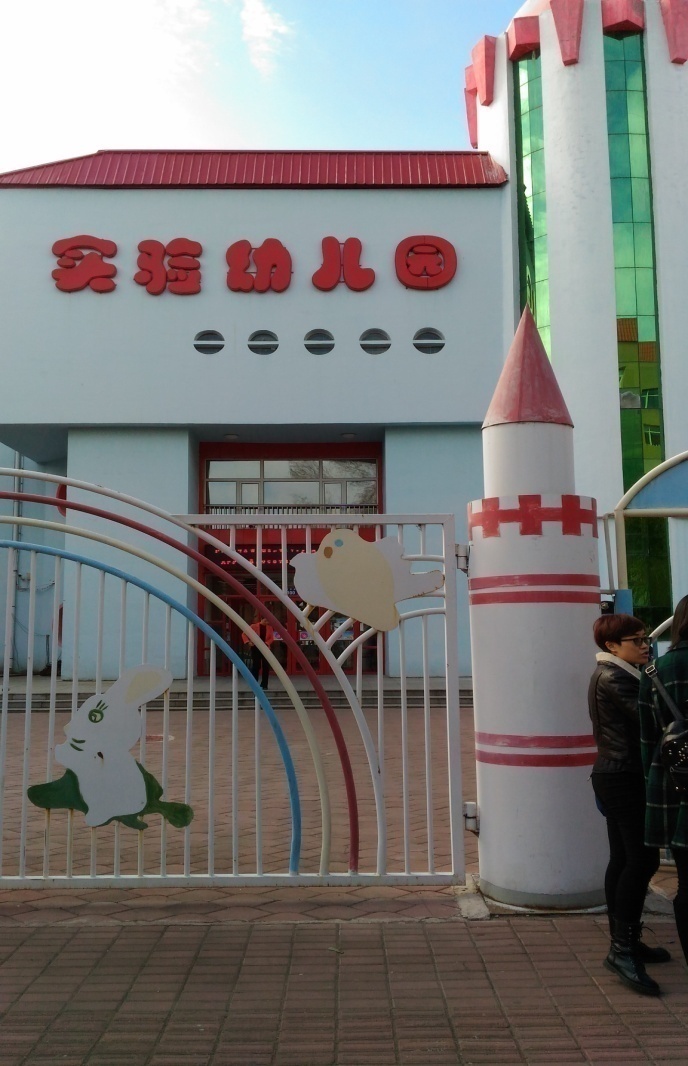 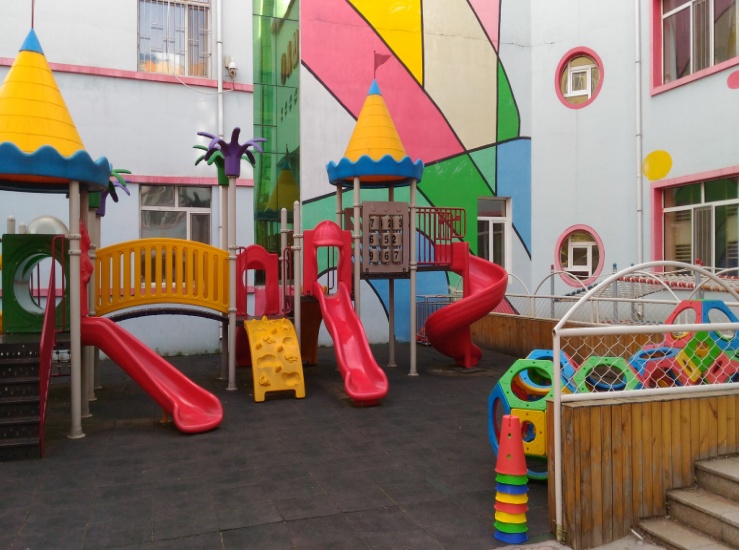 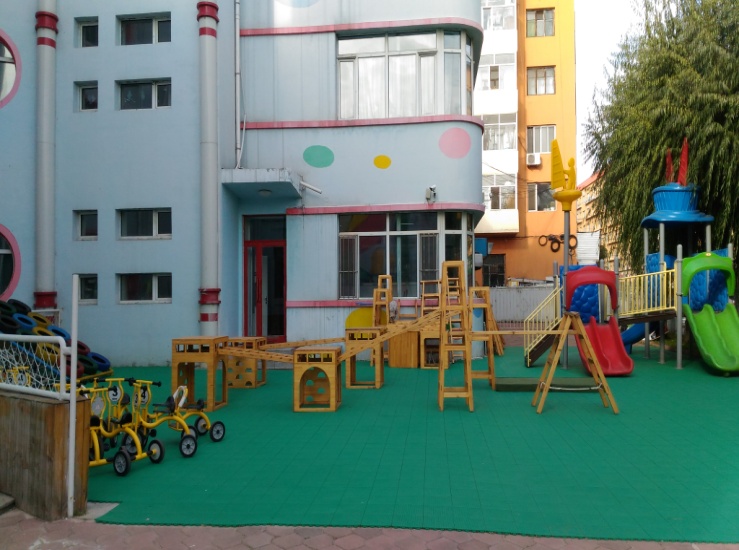 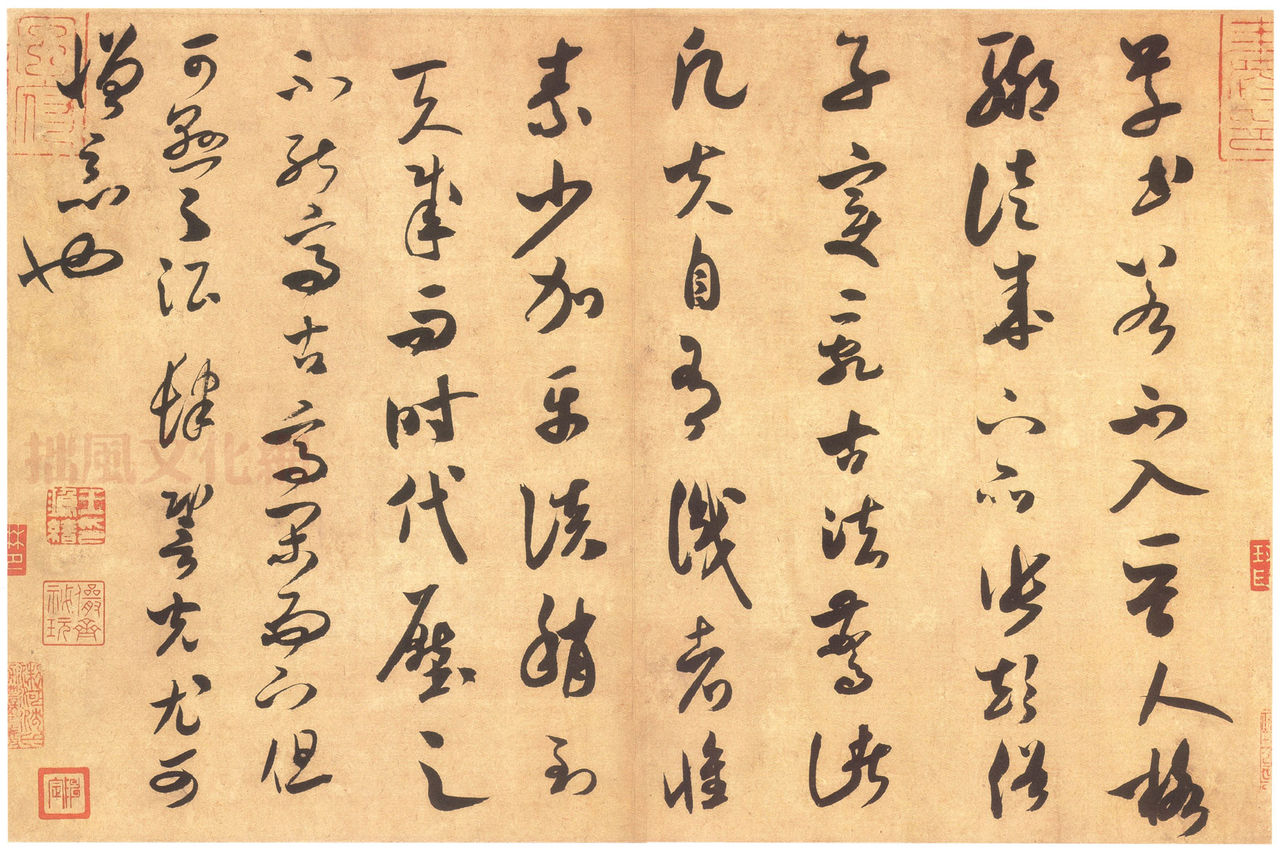 Вестибю́ль
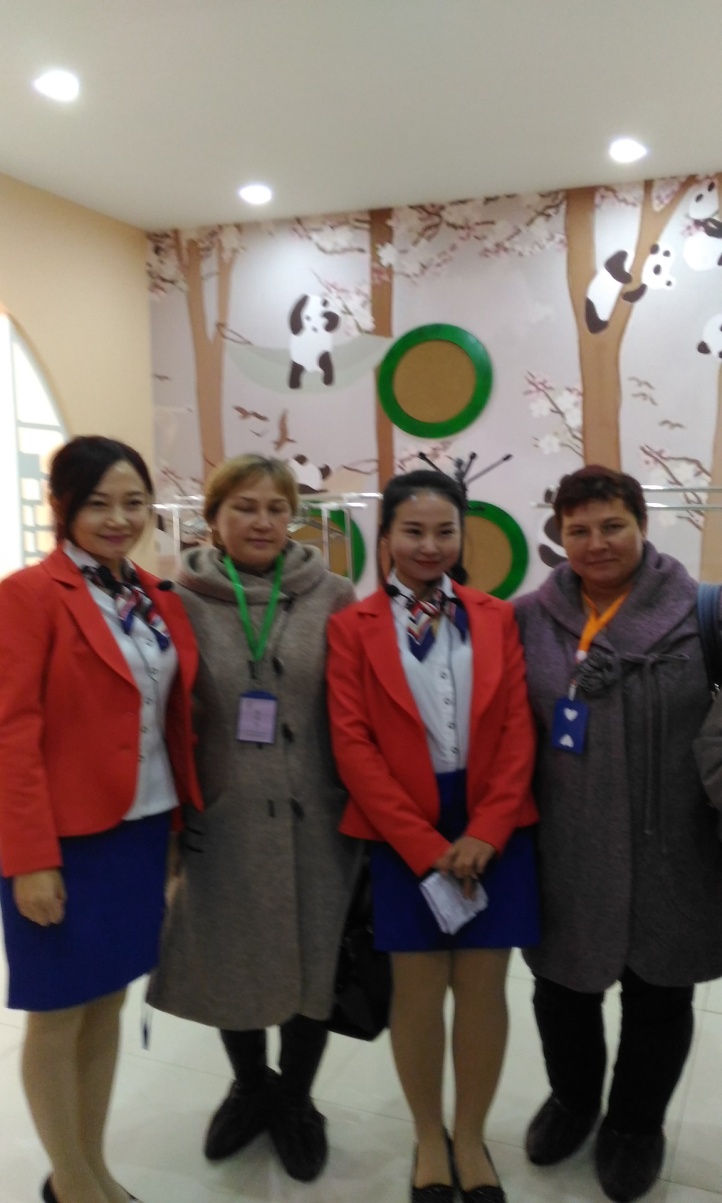 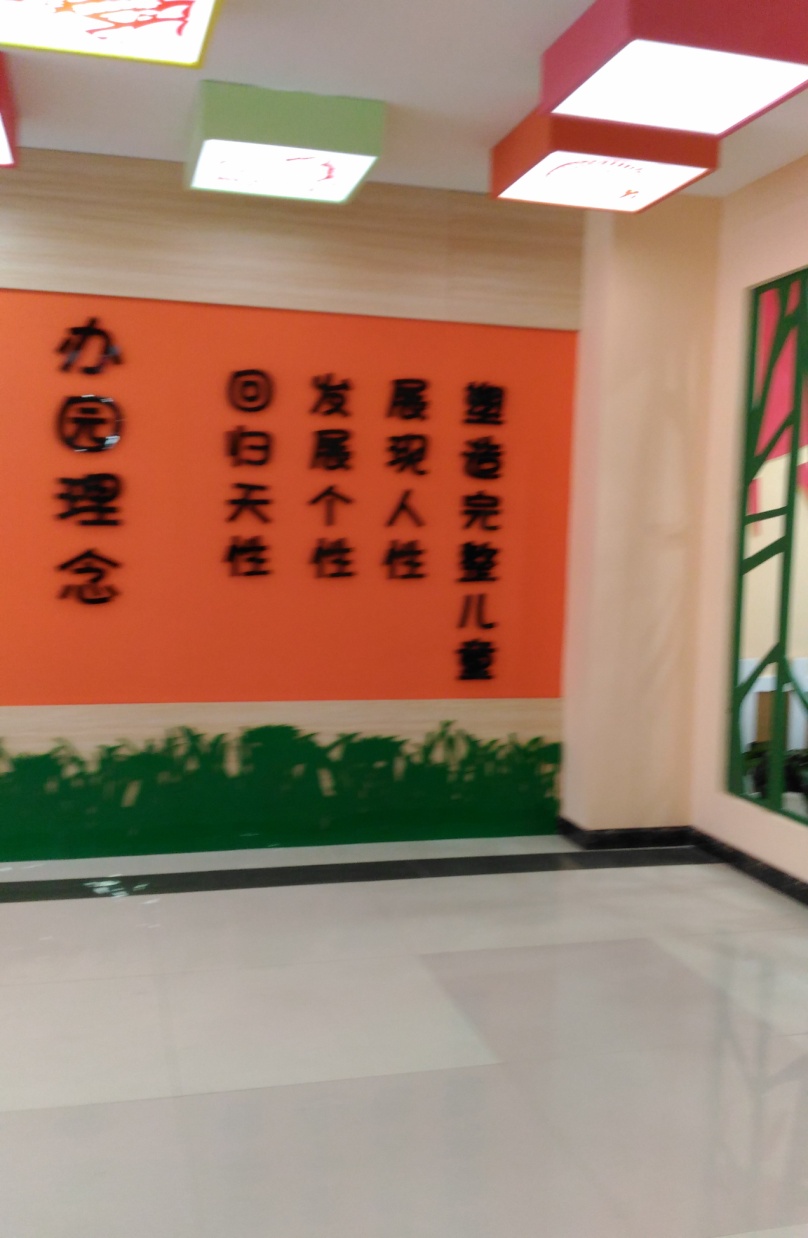 ДЕВИЗ  САДА
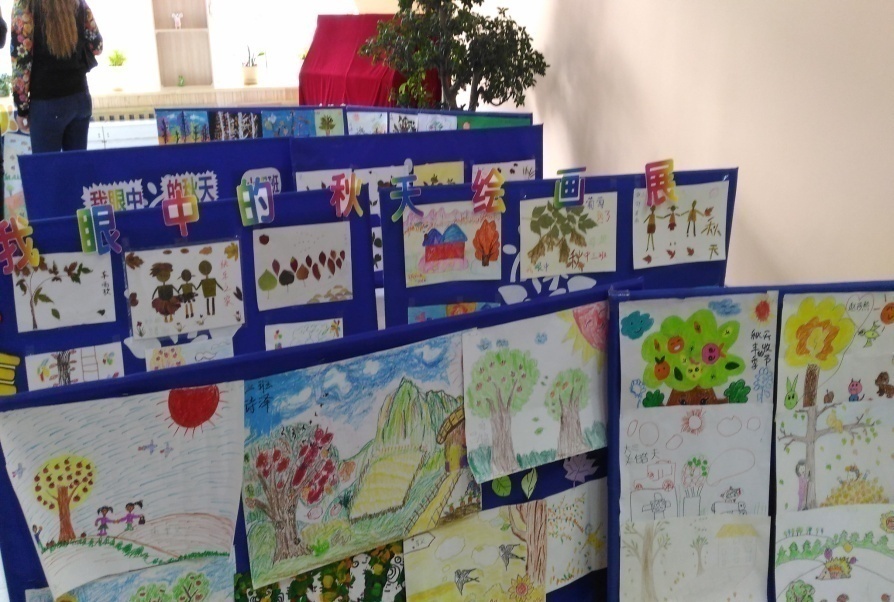 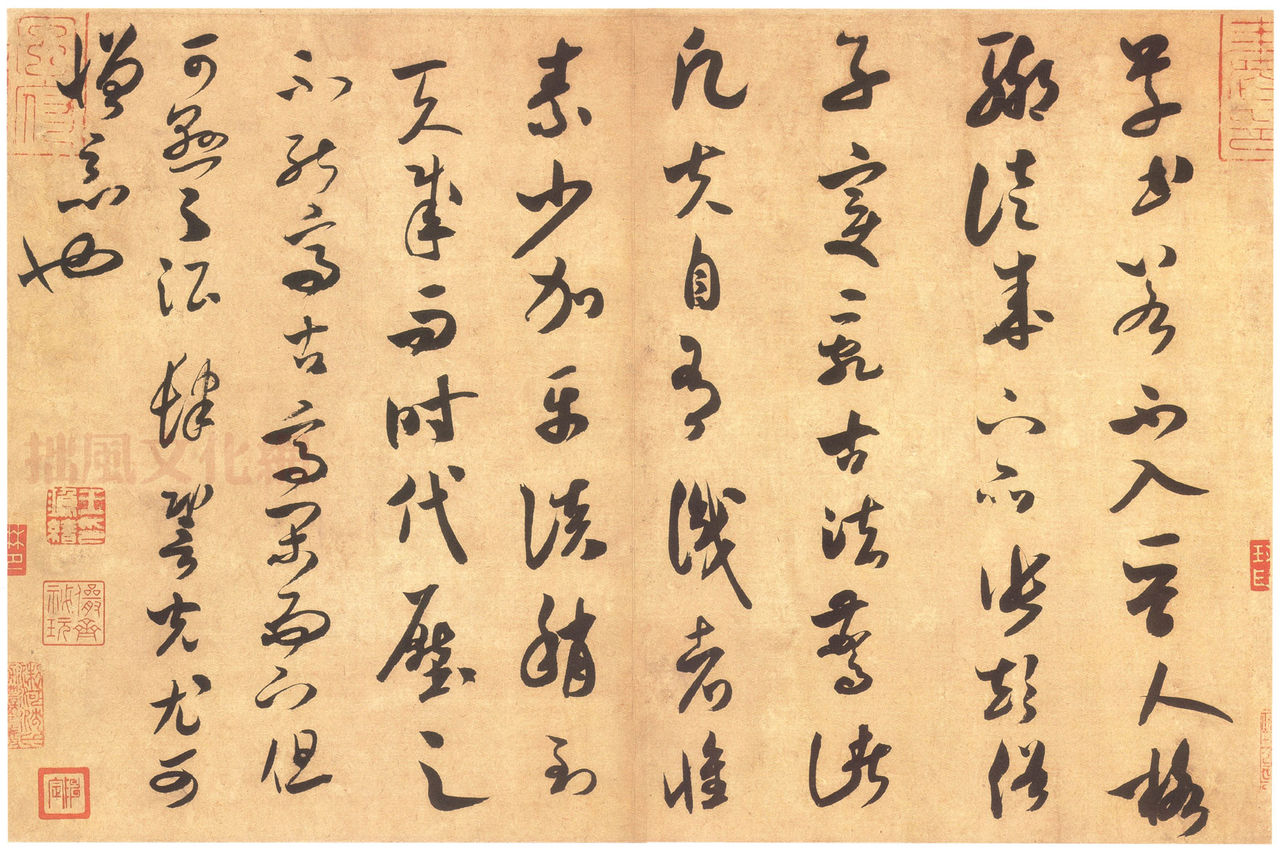 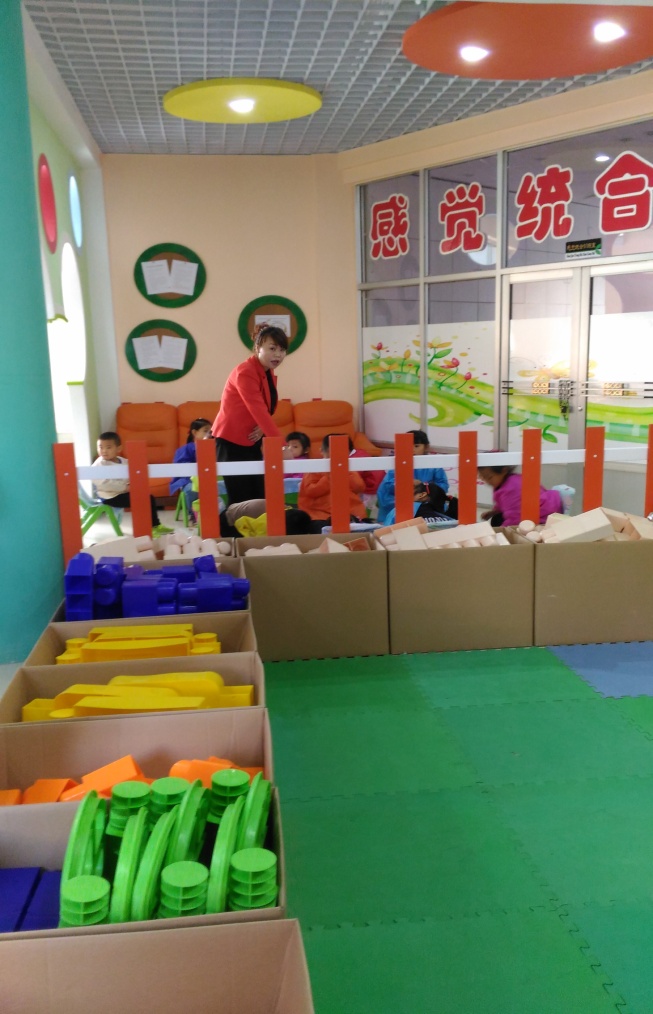 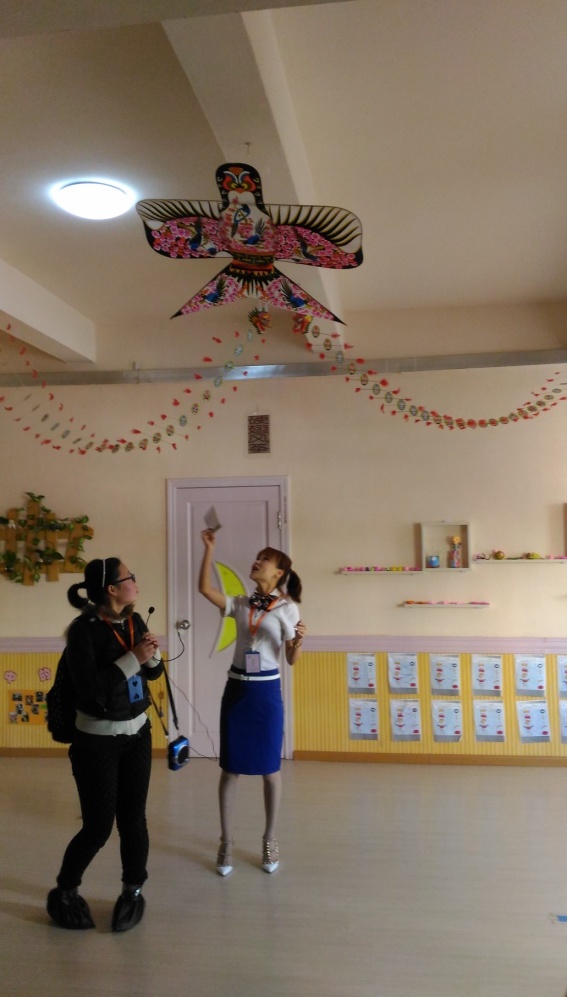 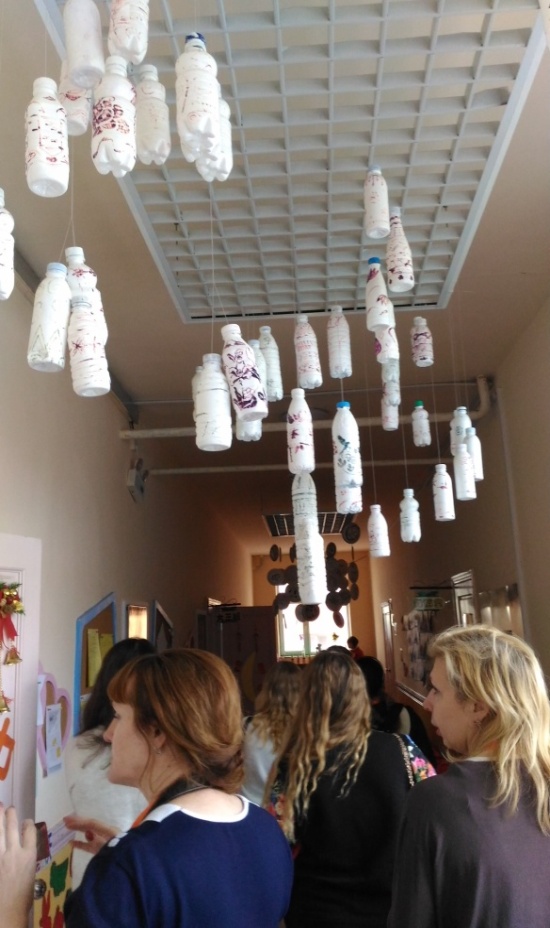 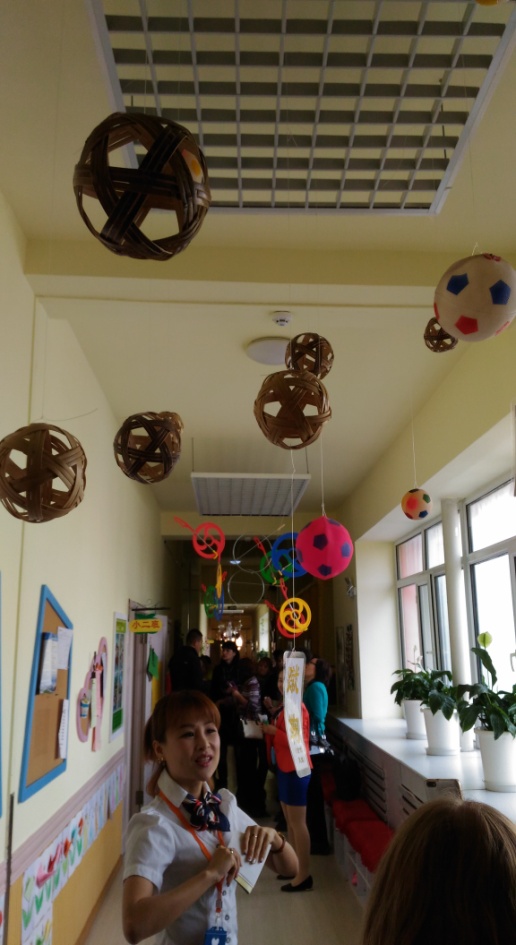 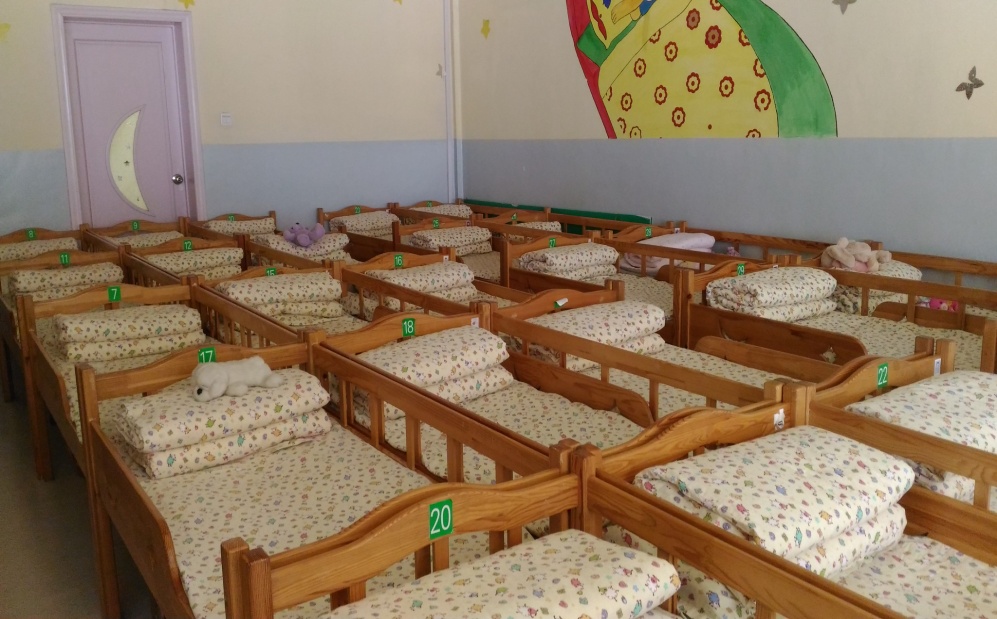 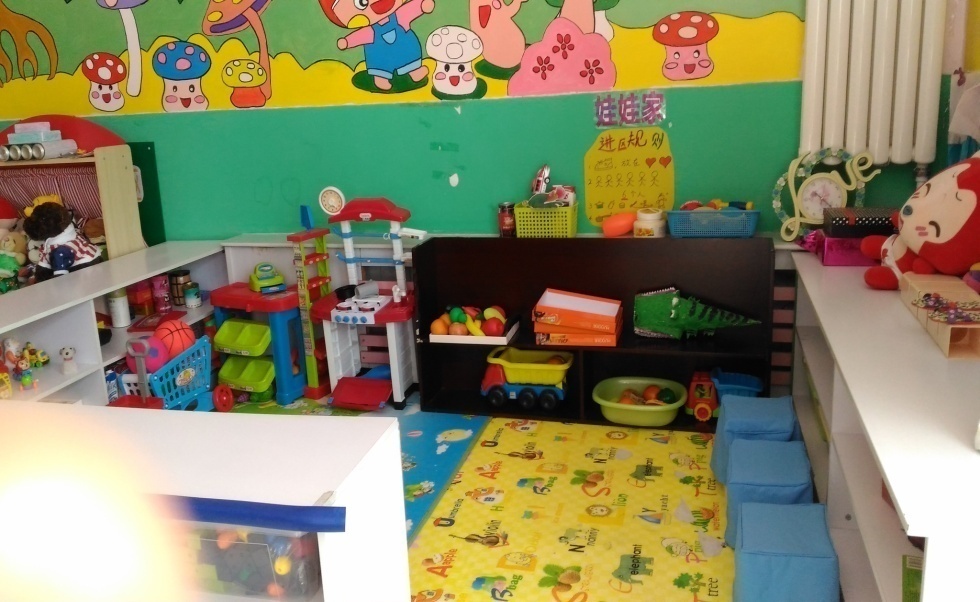 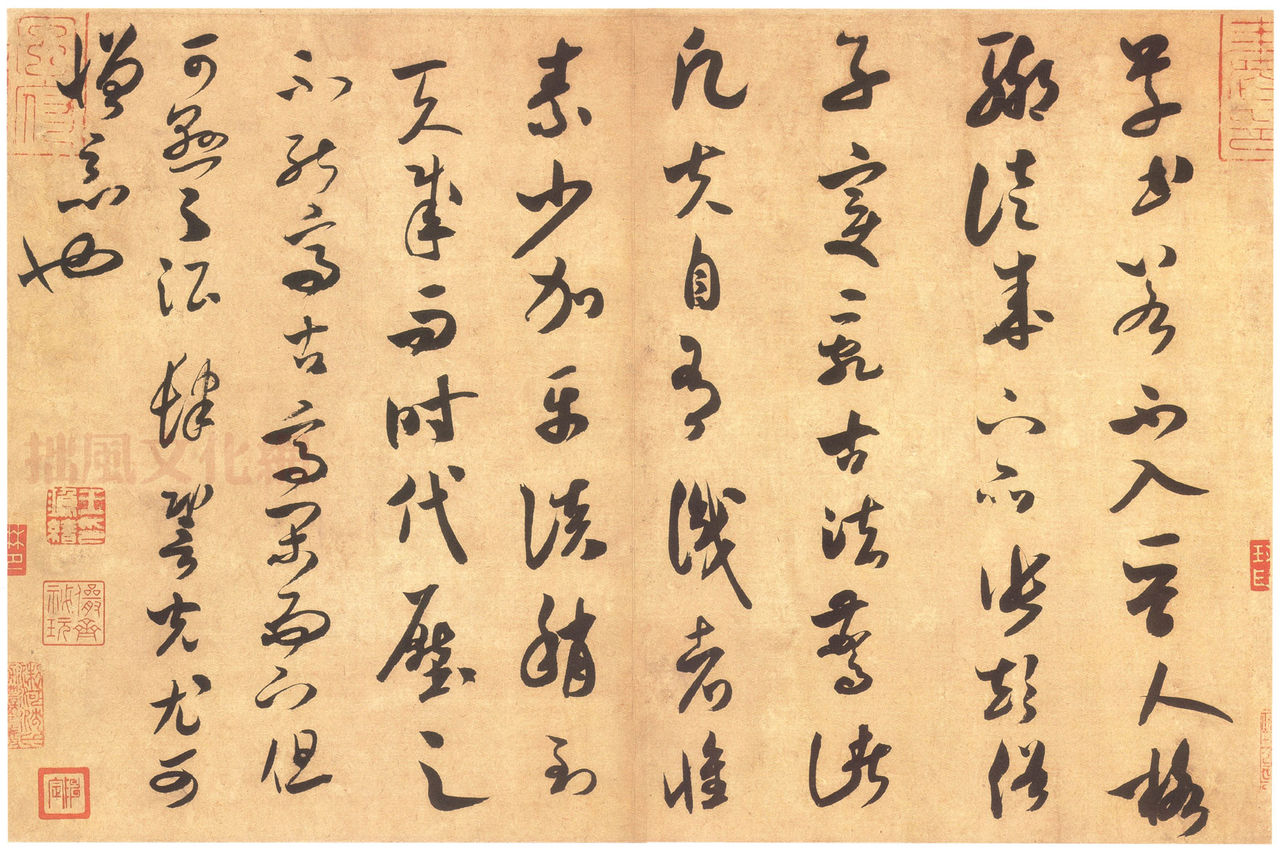 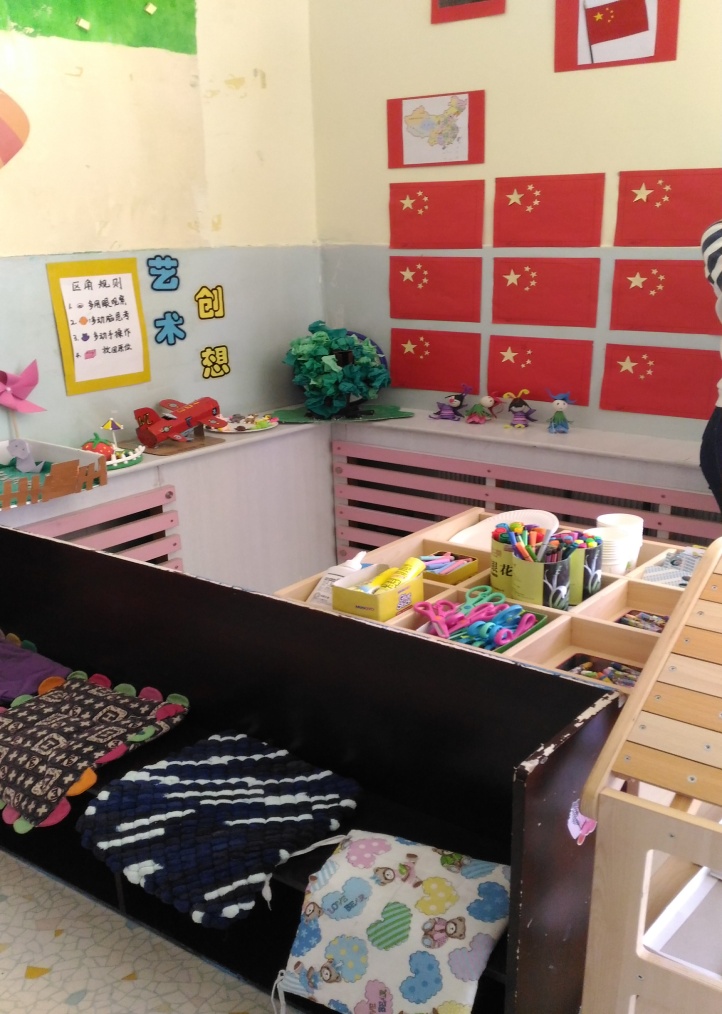 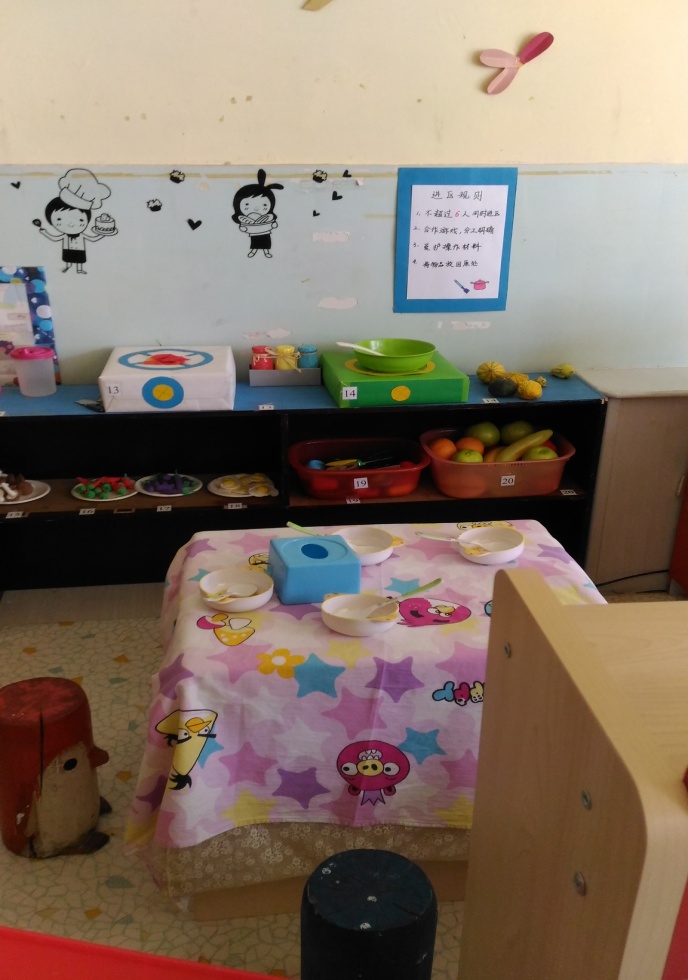 Игровая зона
Игровая зона
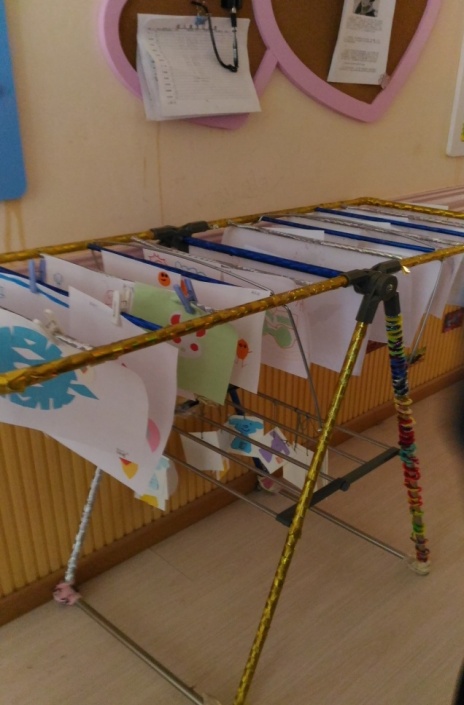 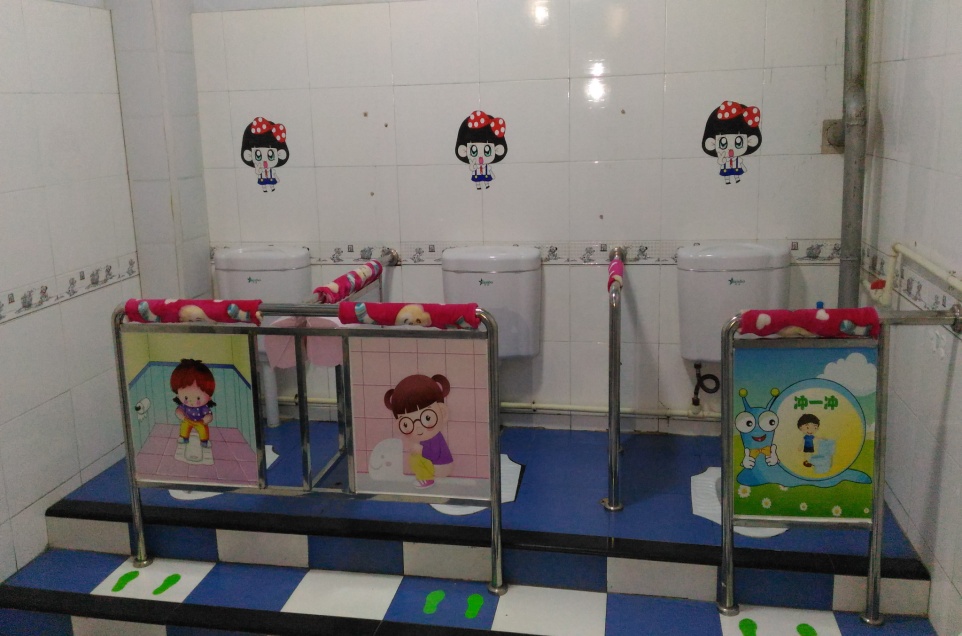 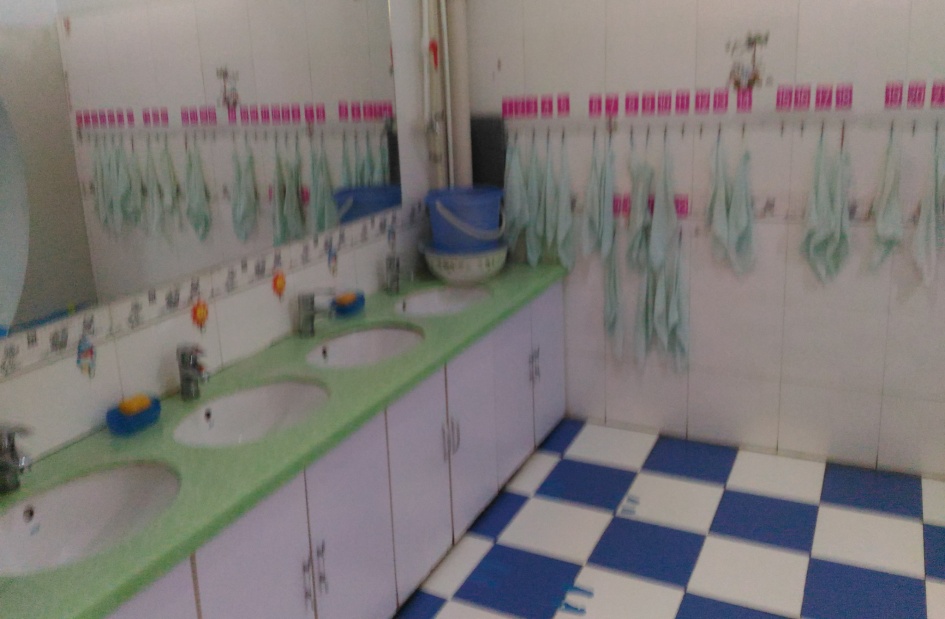 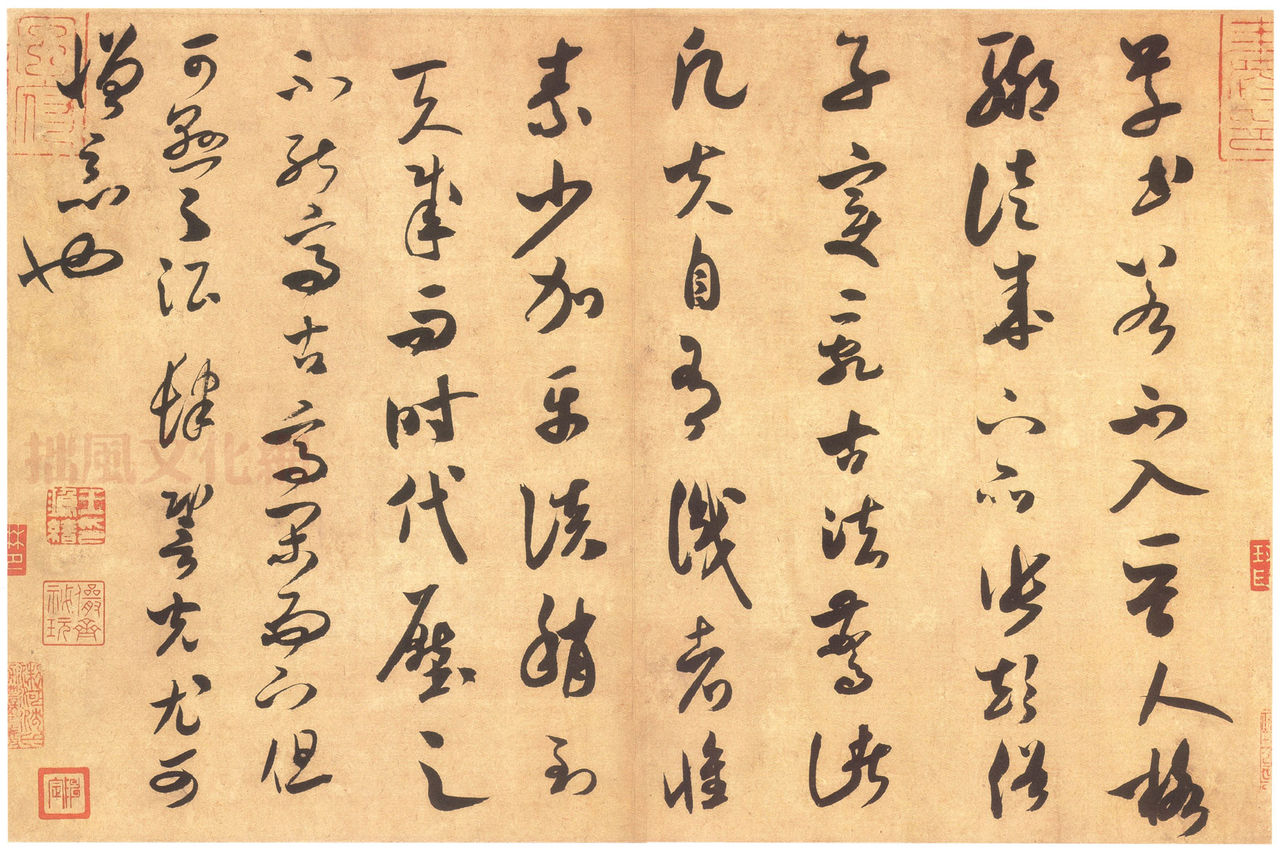 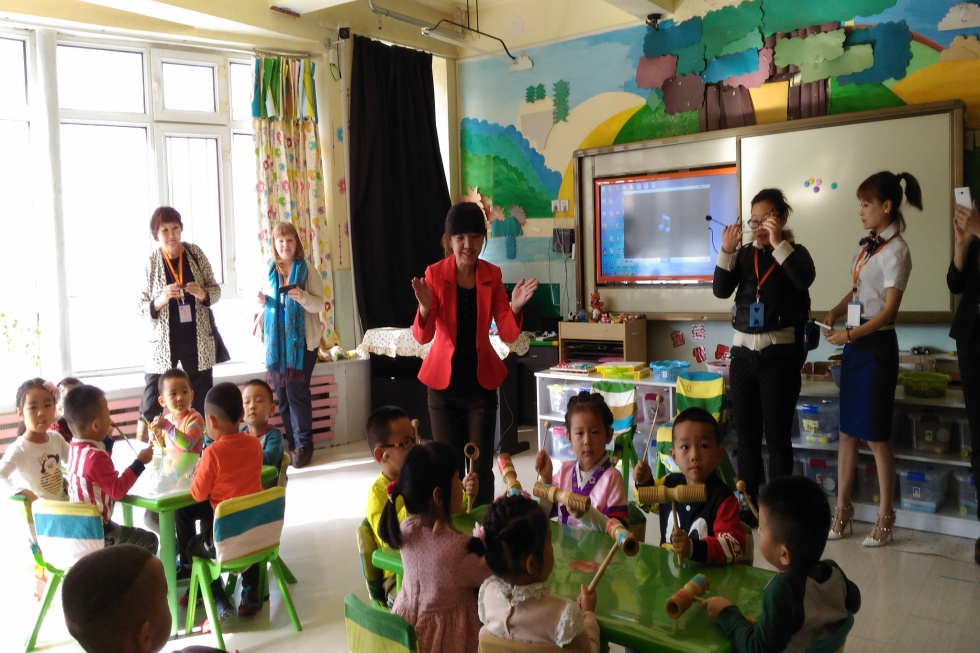 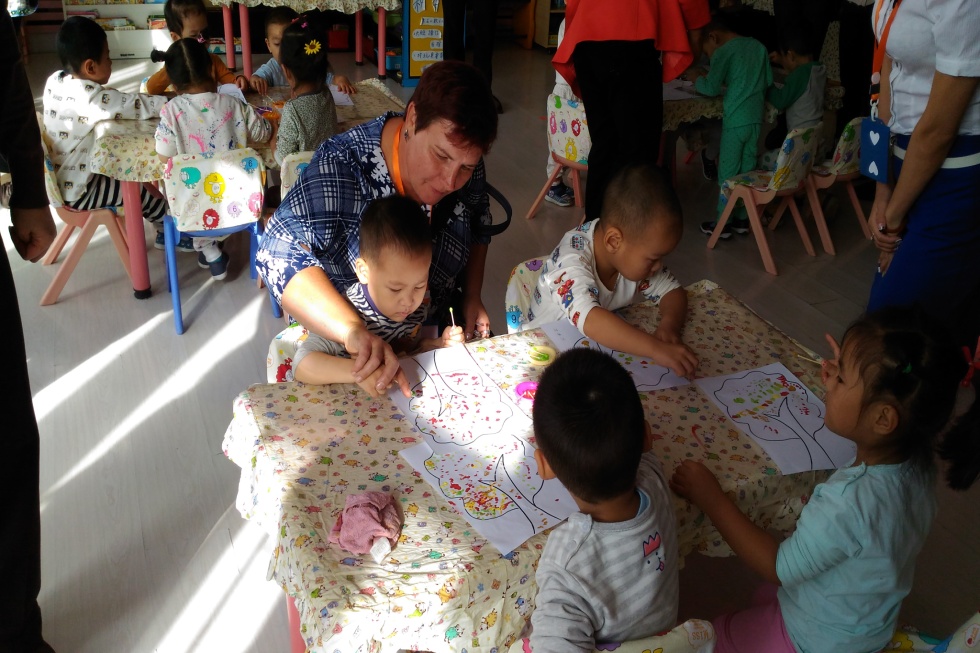 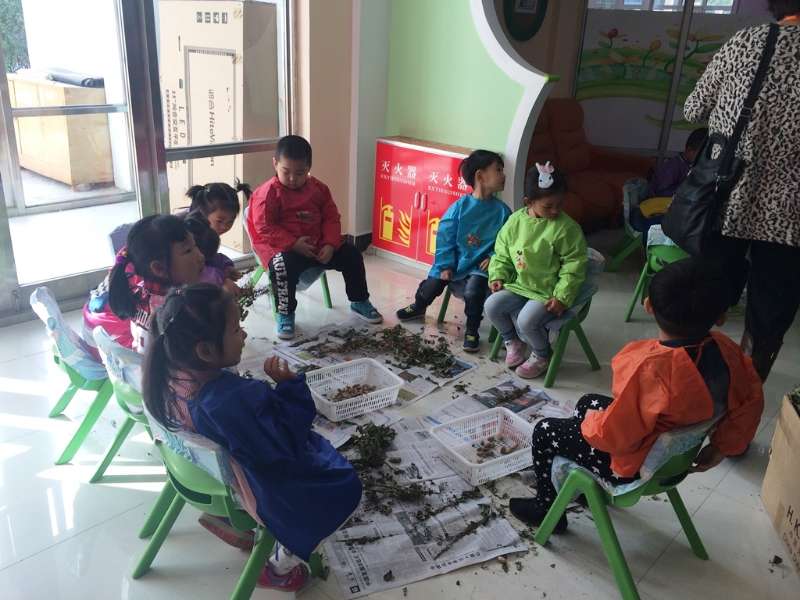 ТРУДОВАЯ    ДЕЯТЕЛЬНОСТЬ
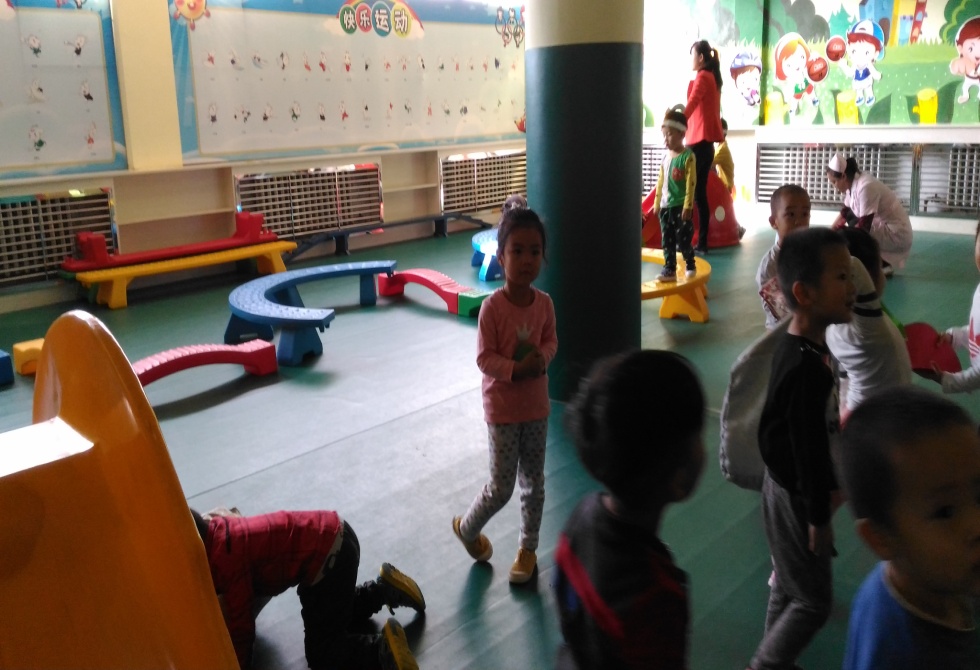 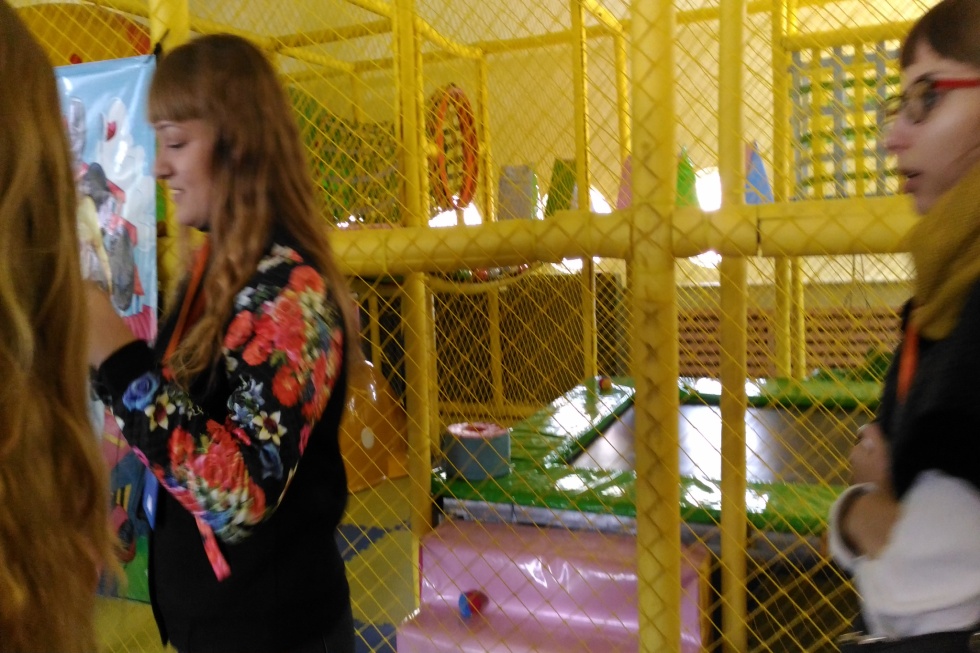 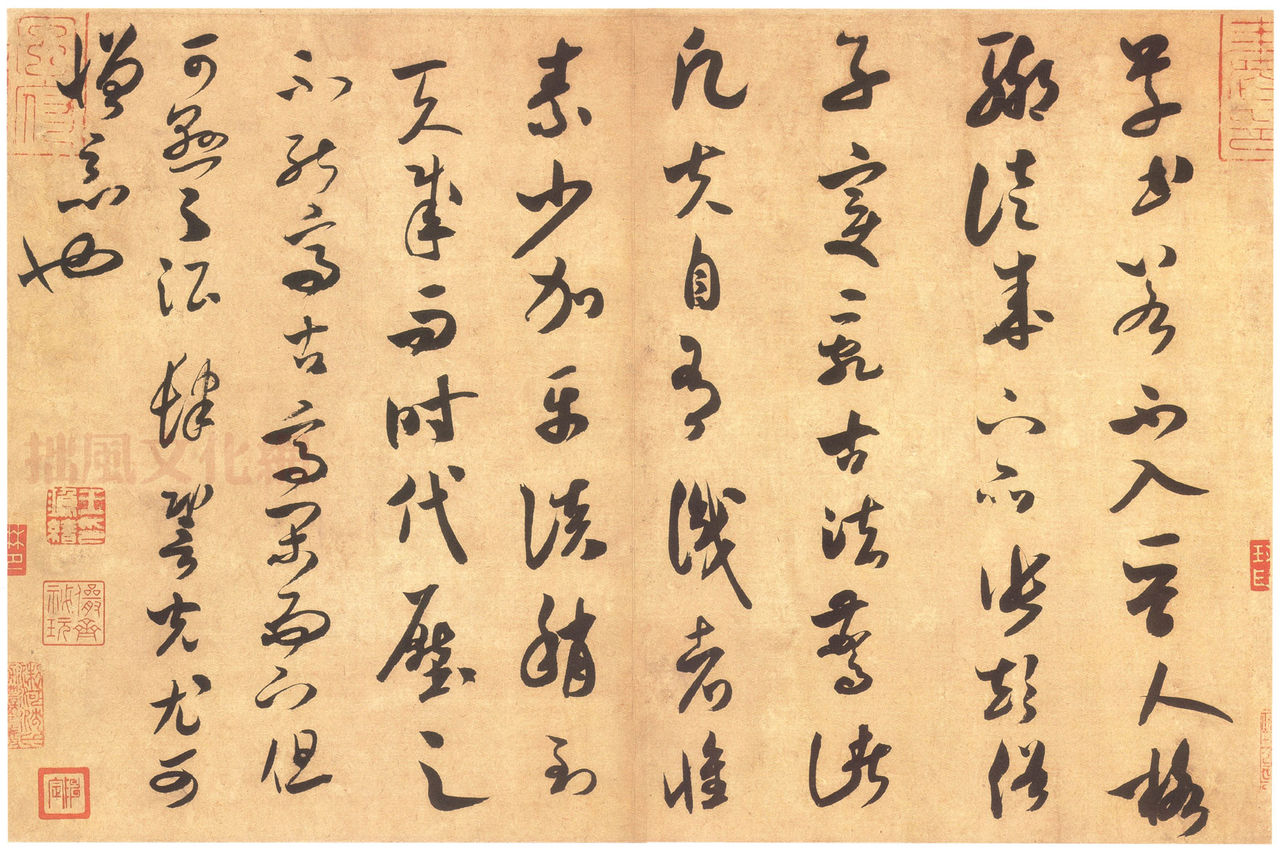 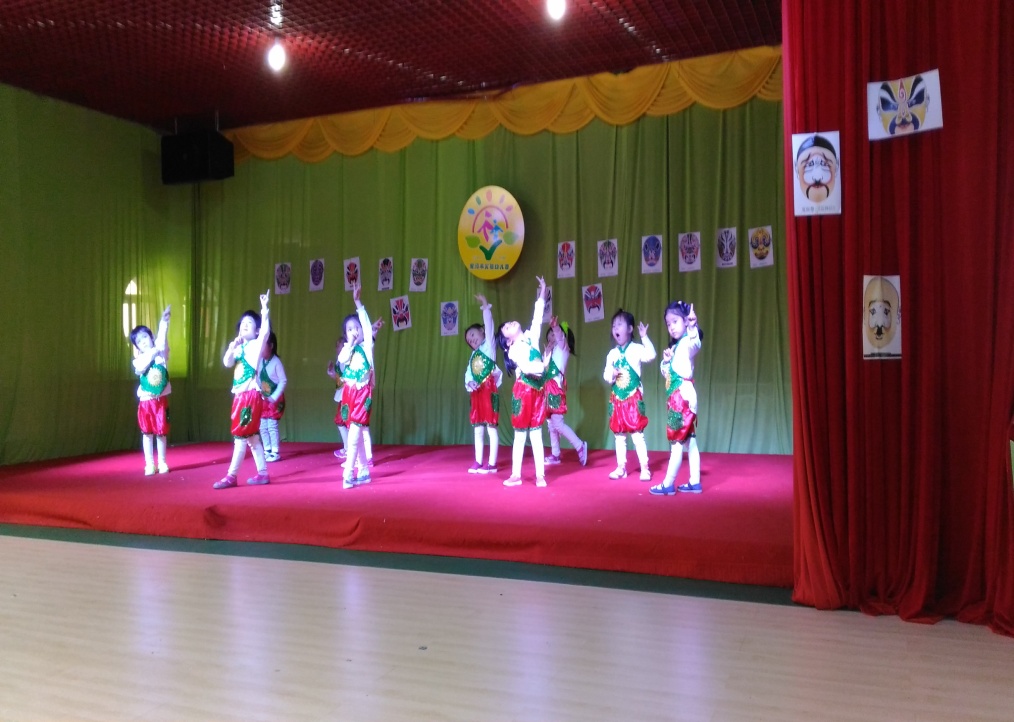 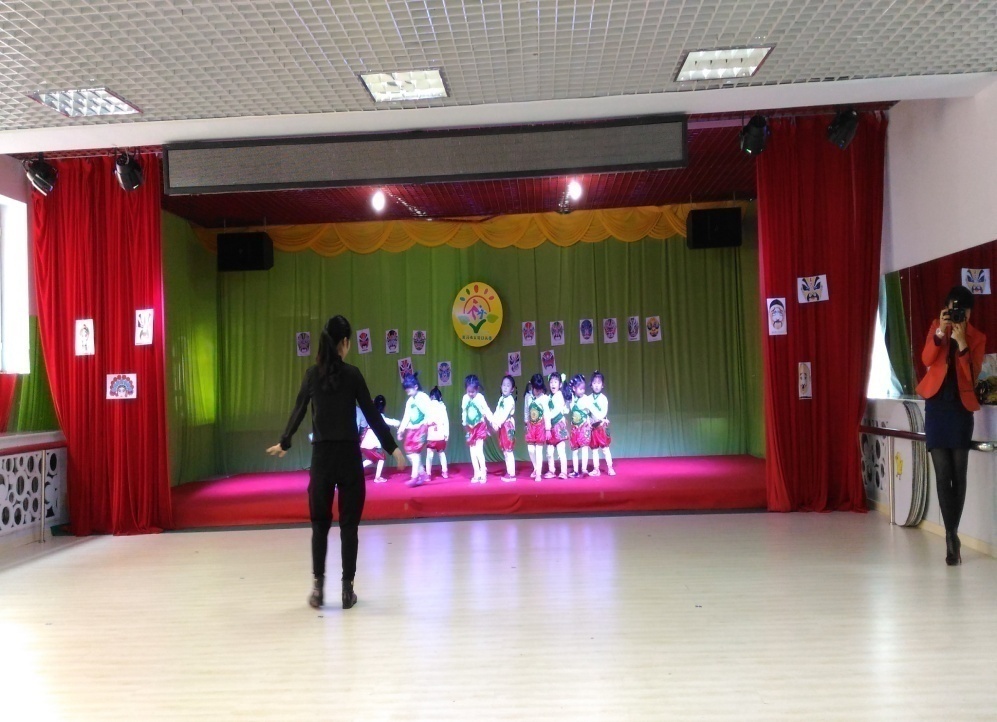 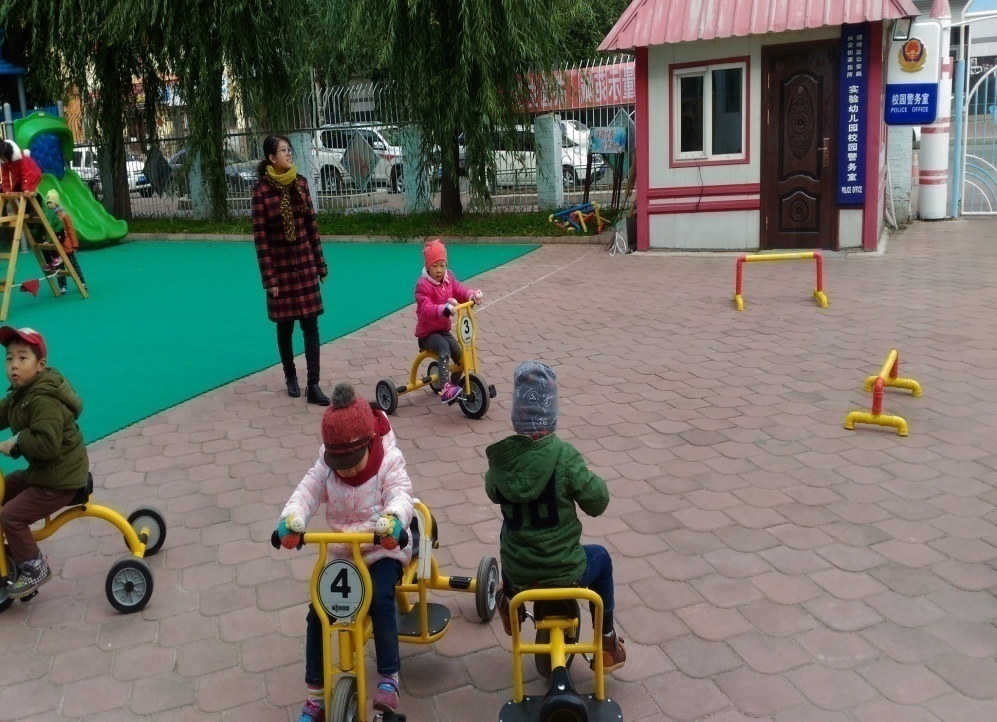 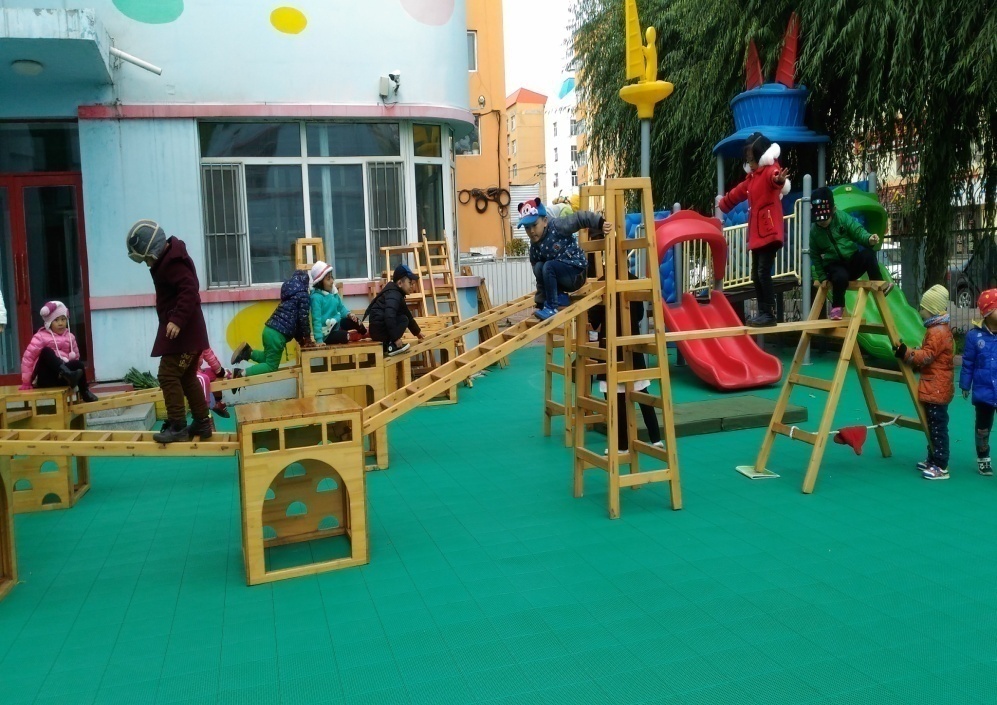 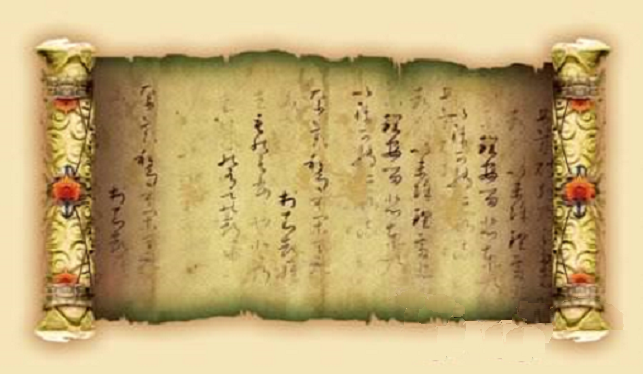 ГОСУДАСТВЕННЫЙ   ДЕТСКИЙ САД
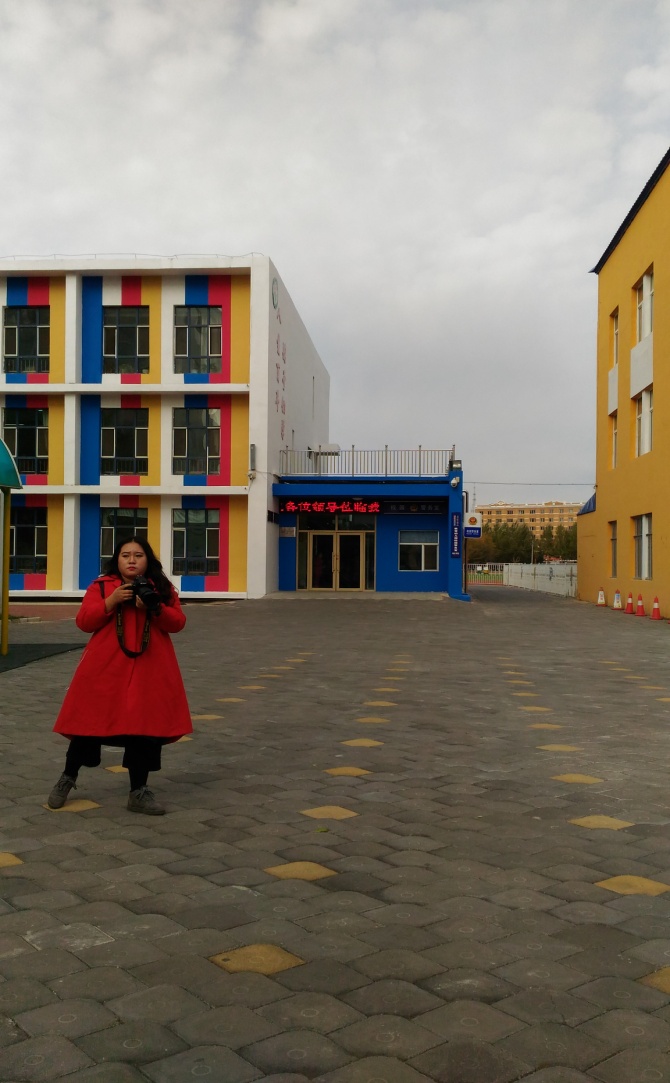 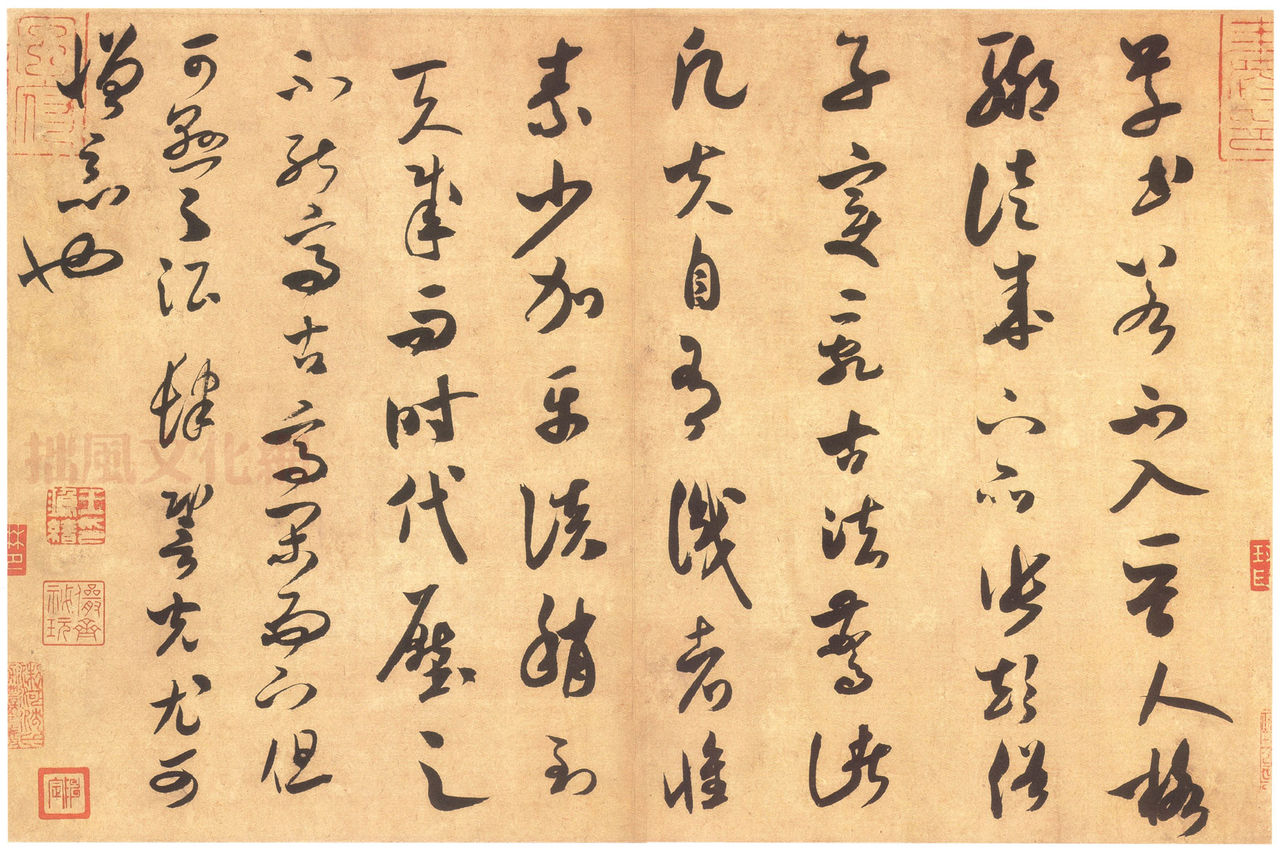 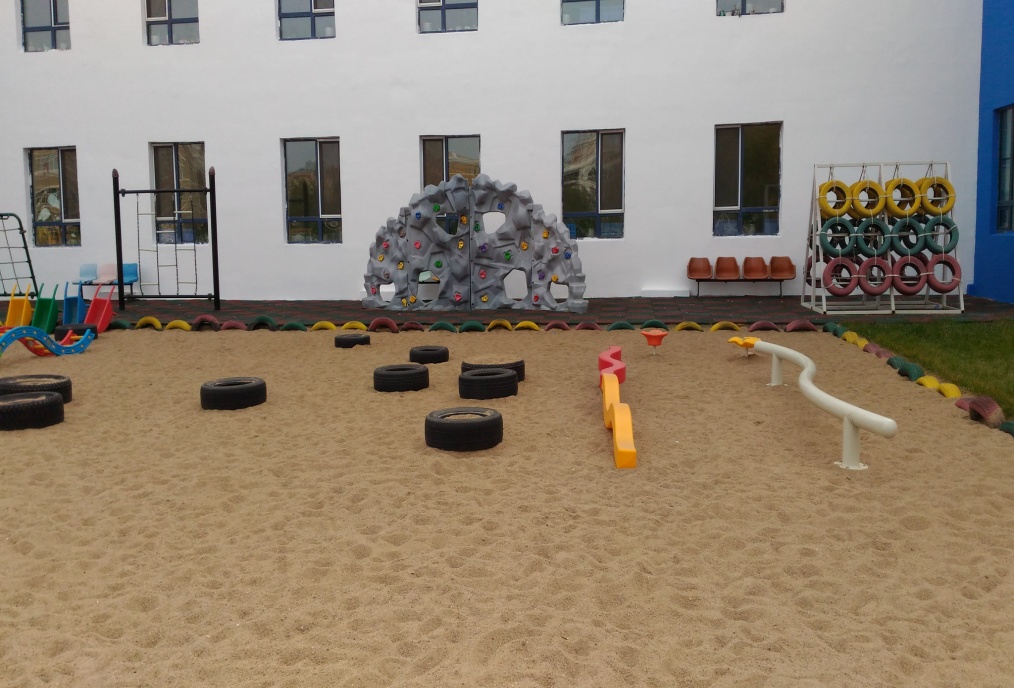 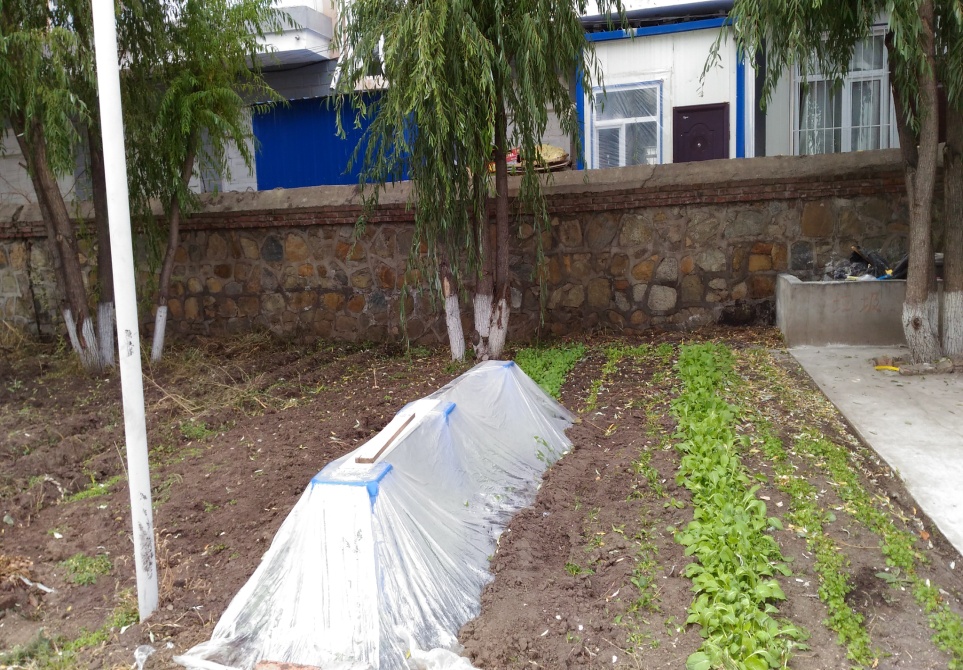 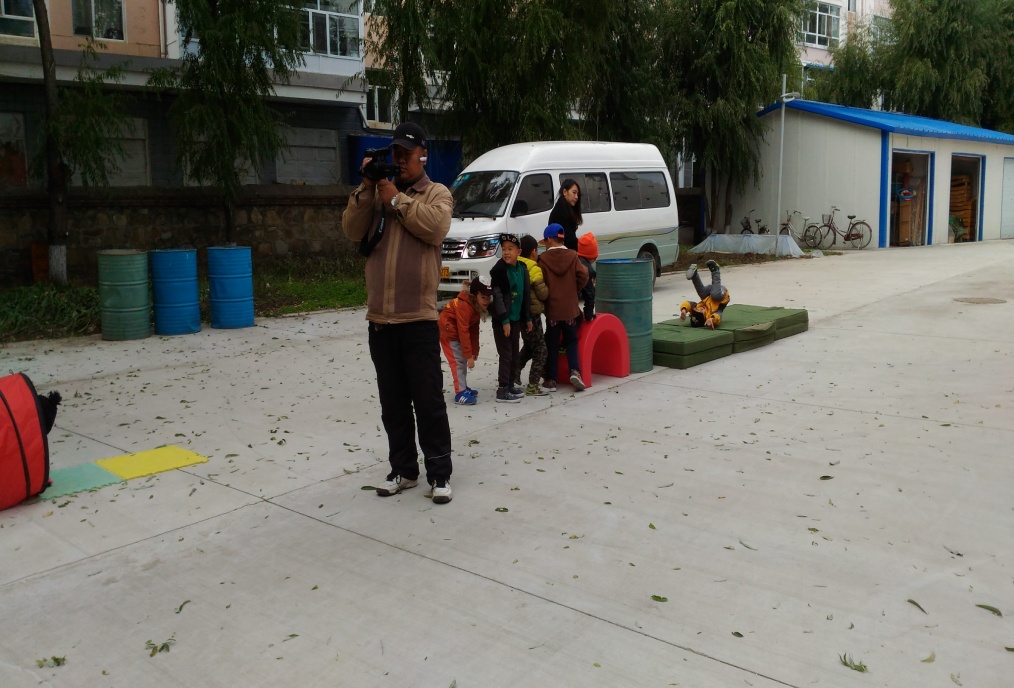 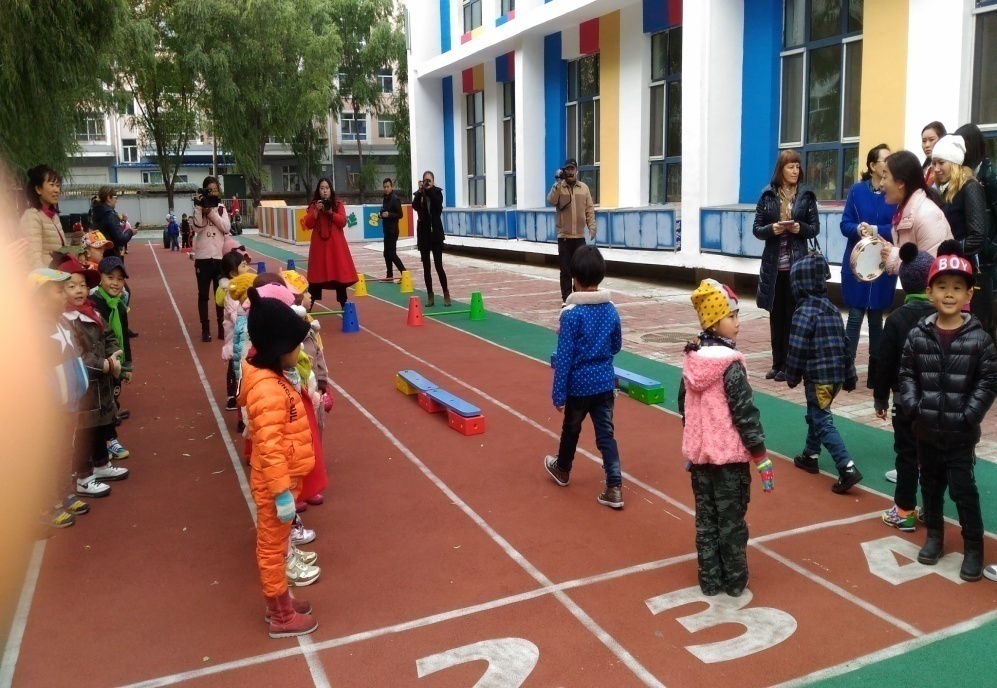 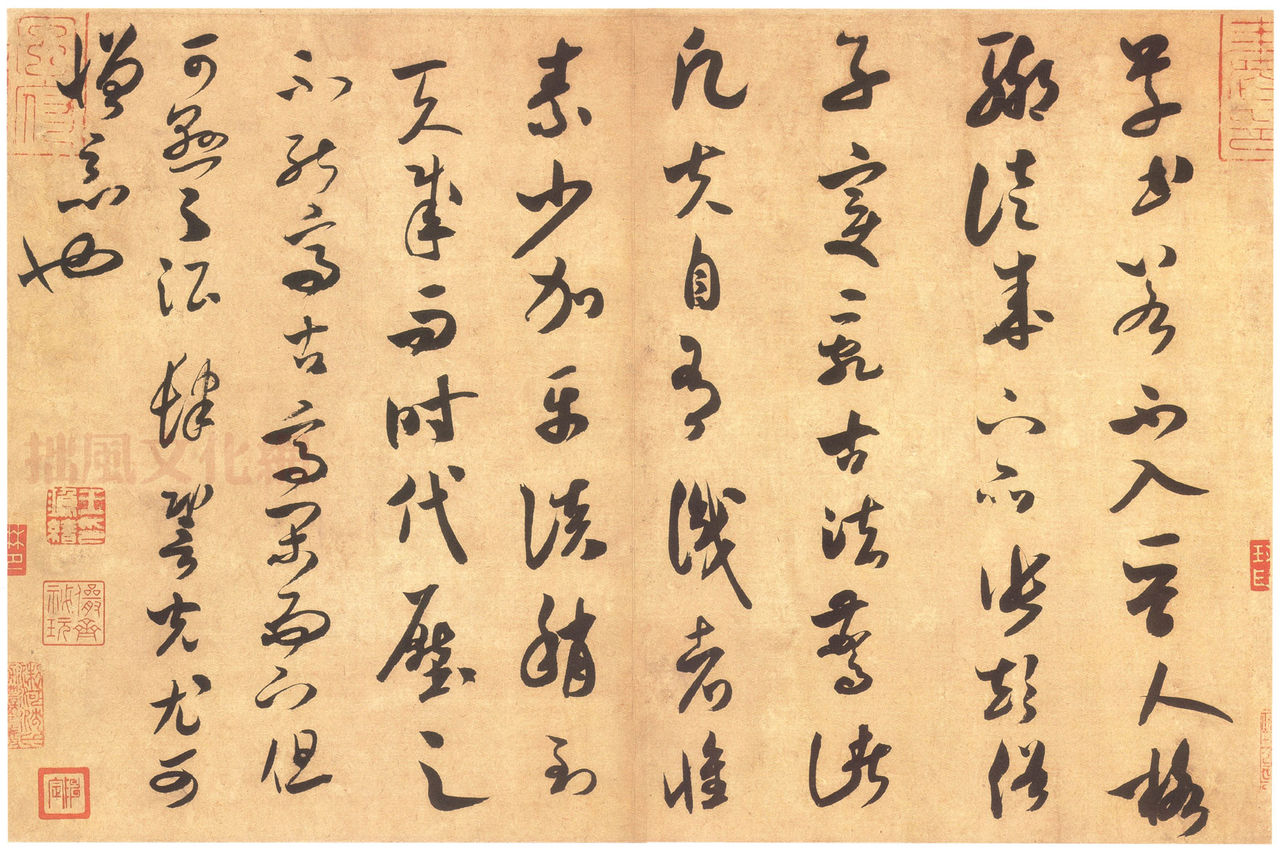 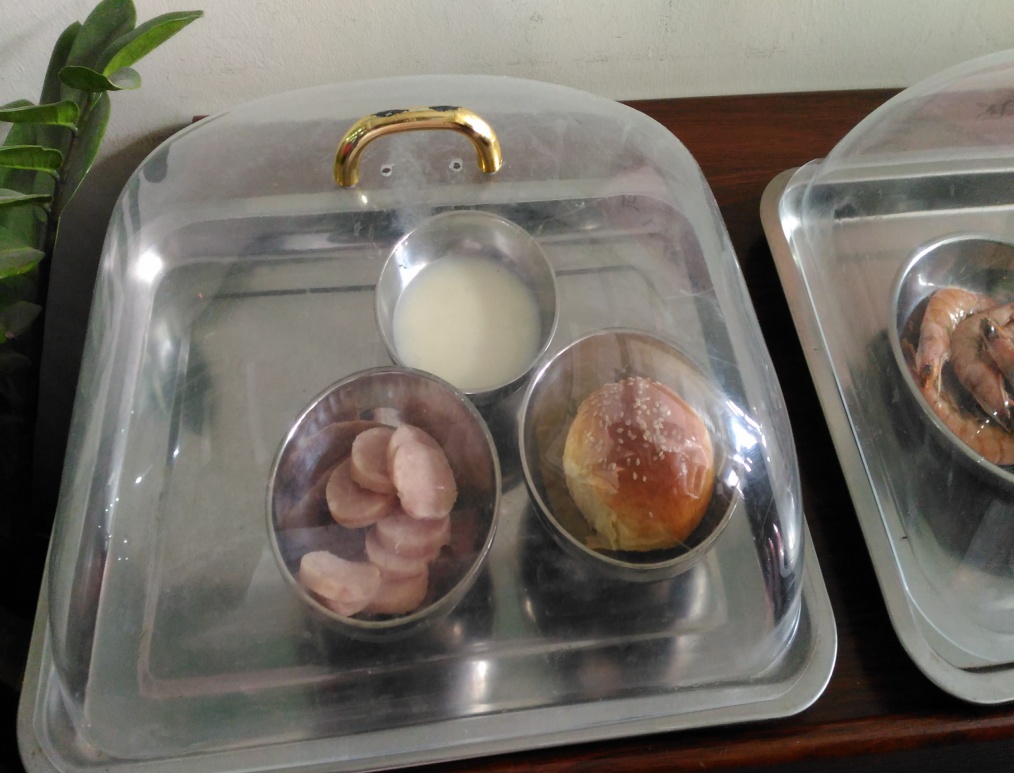 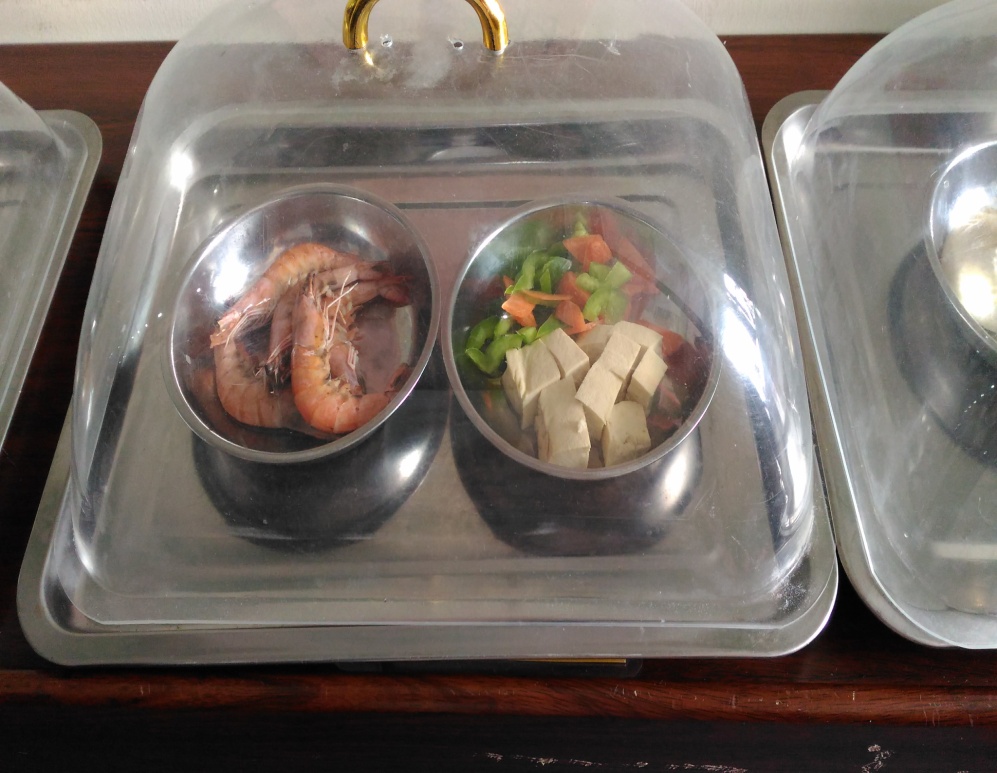 МЕНЮ НА ДЕНЬ
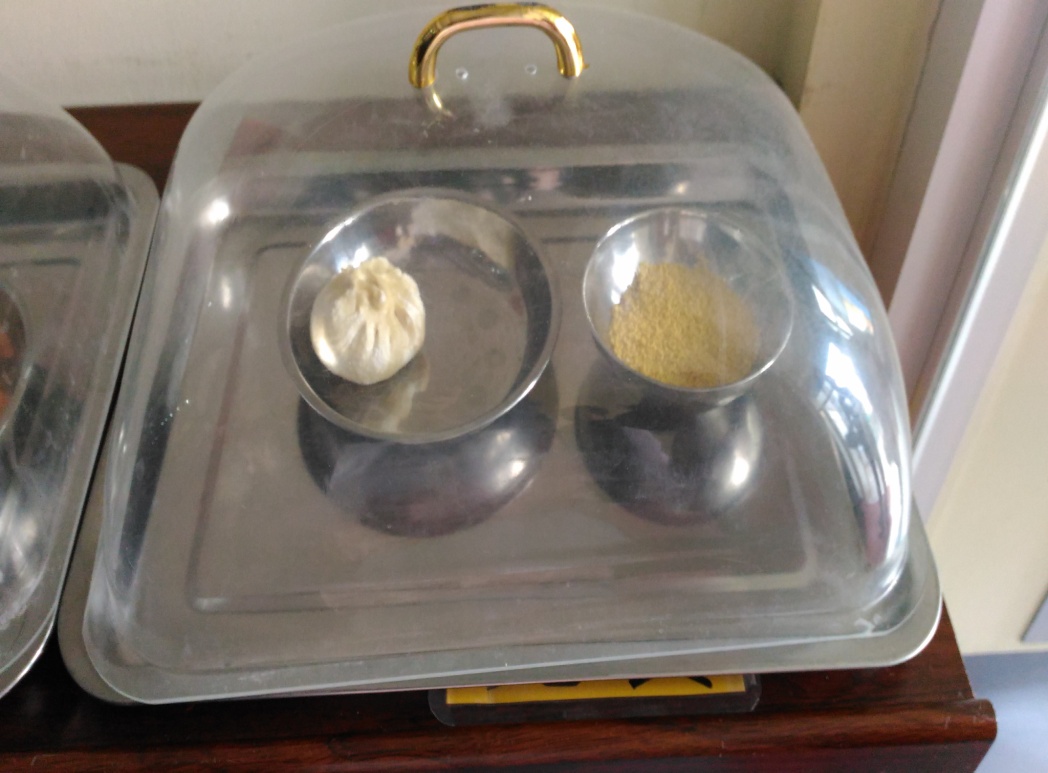 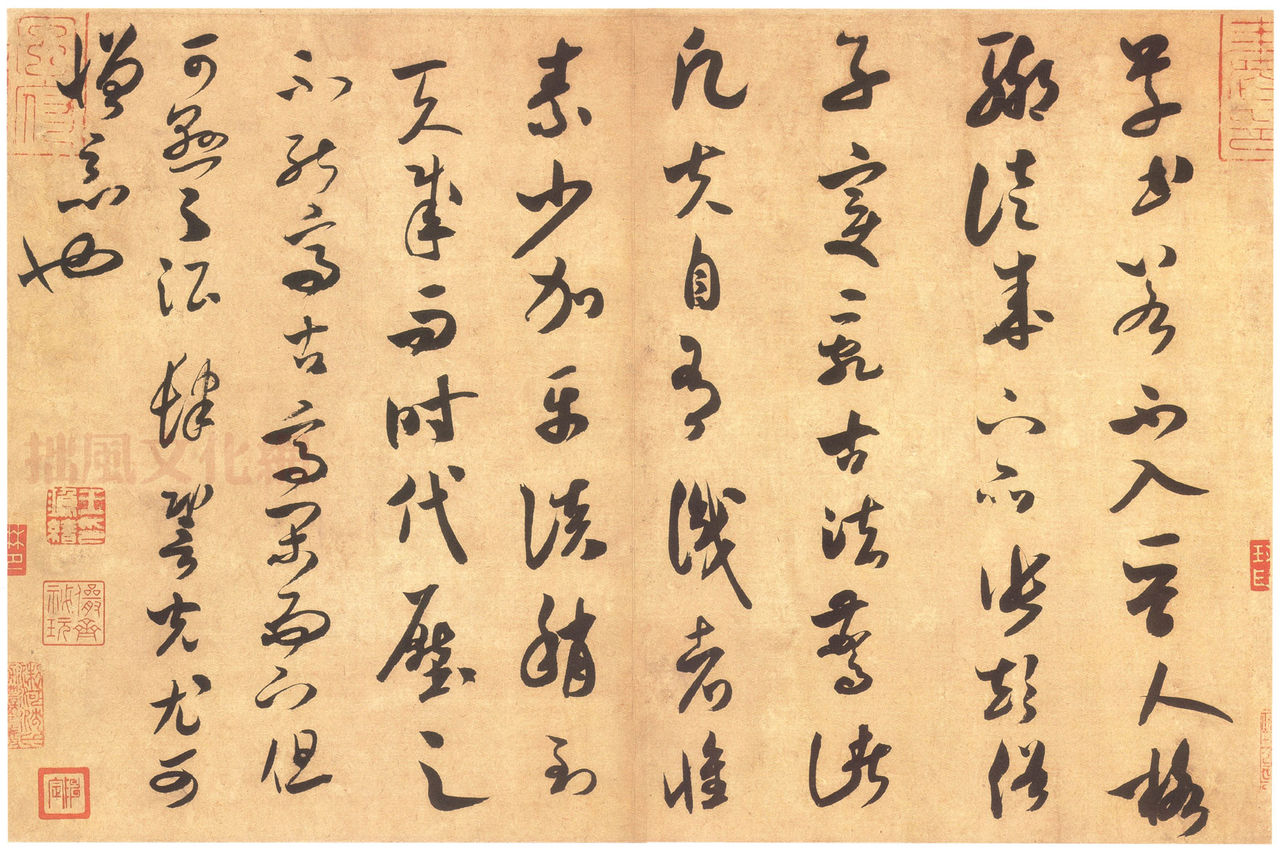 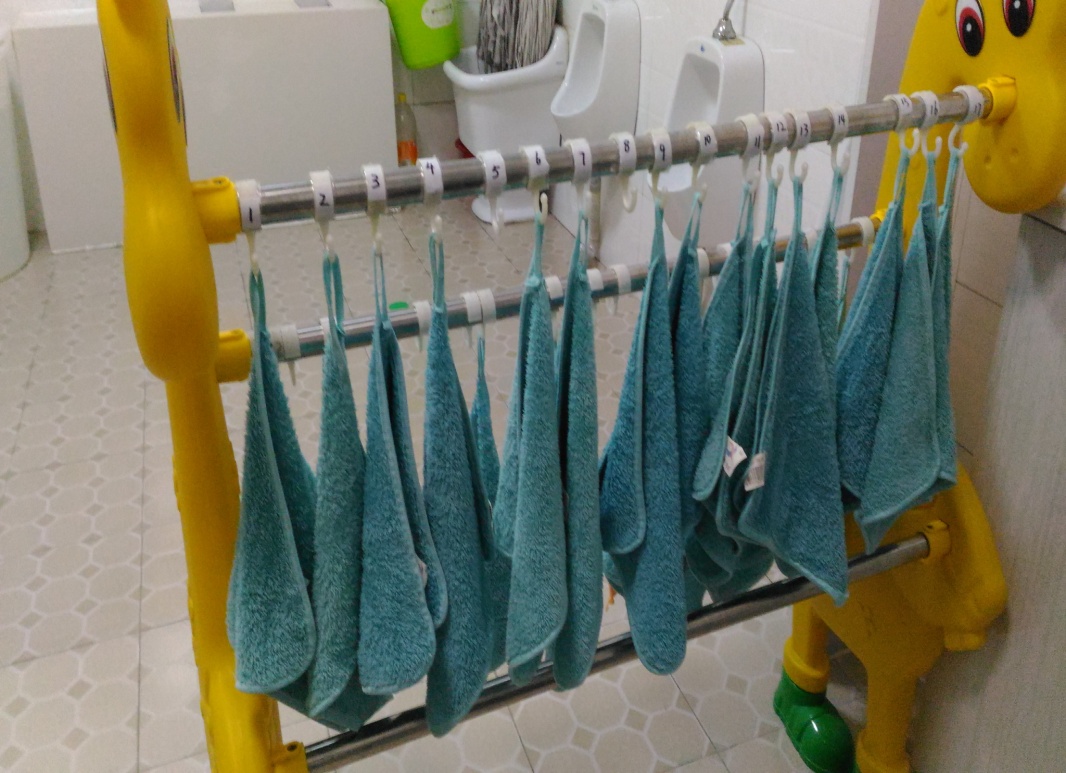 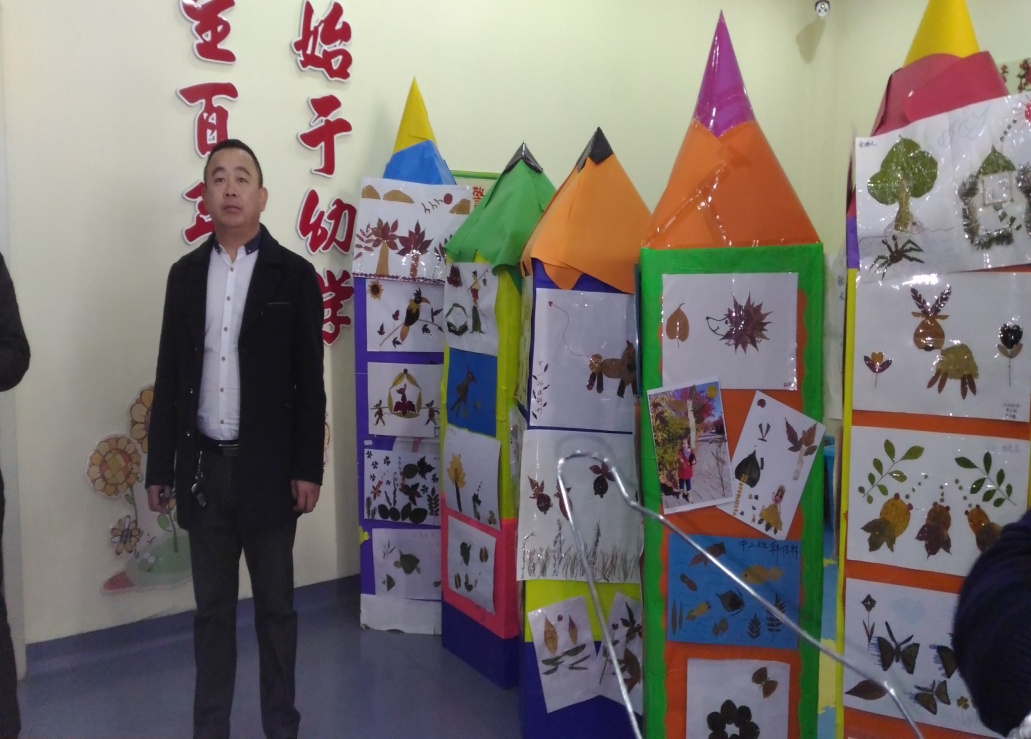 Вестибюль
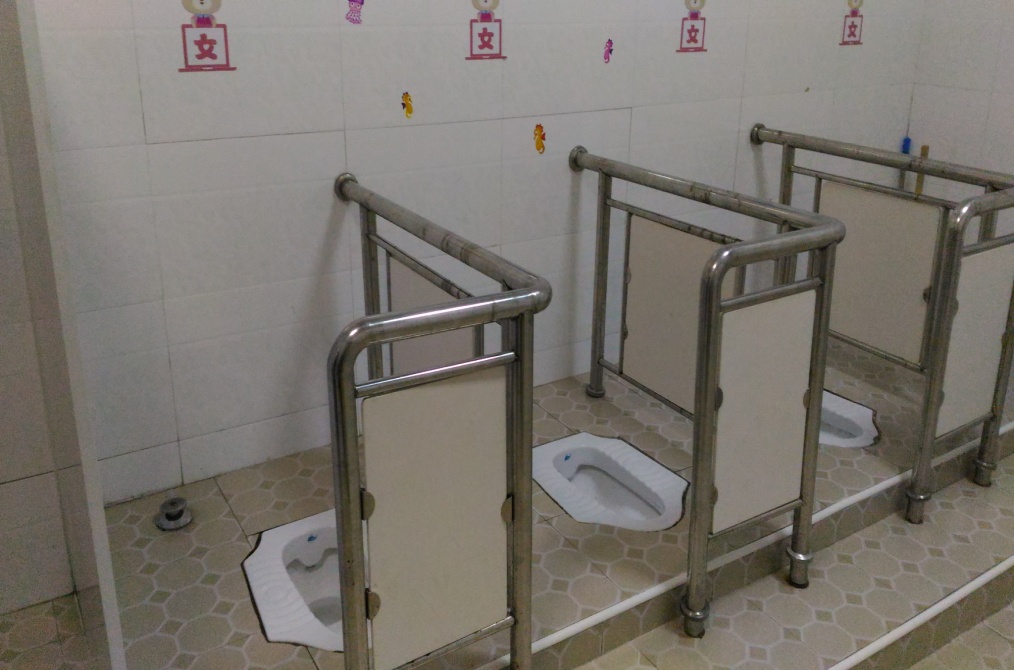 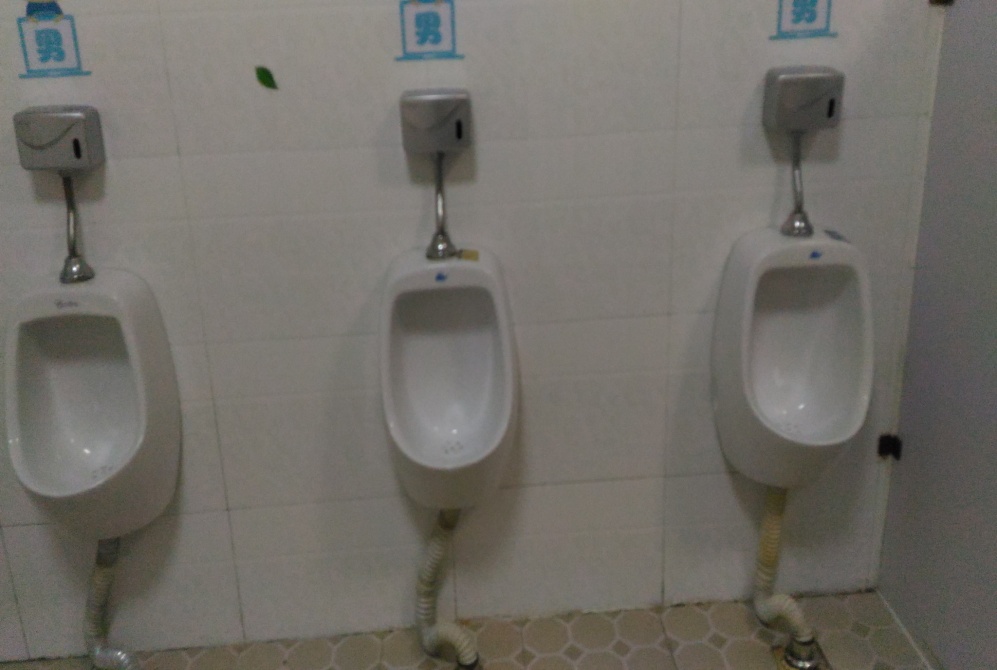 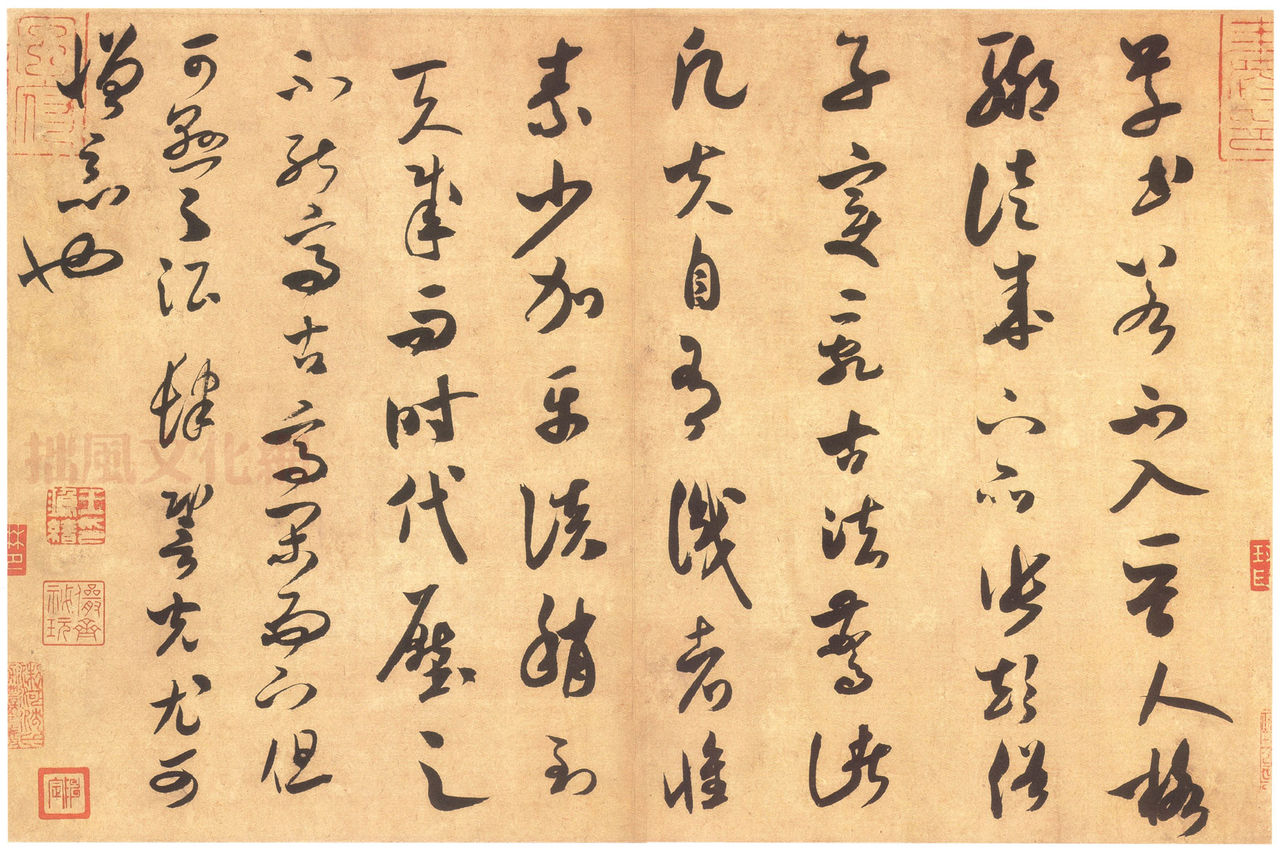 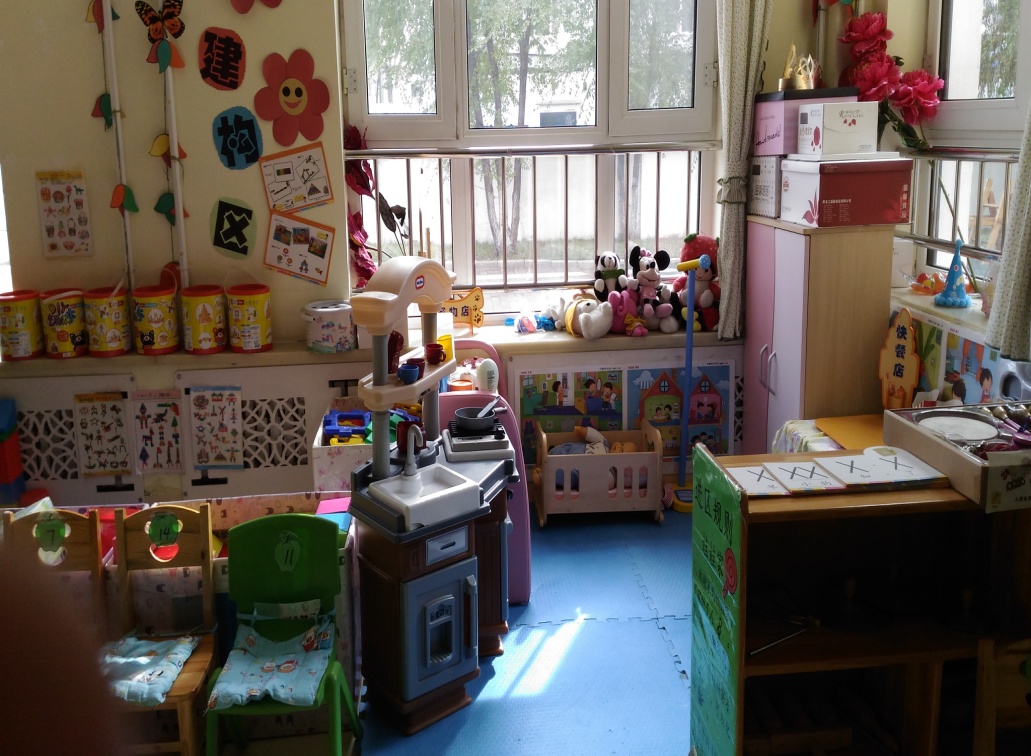 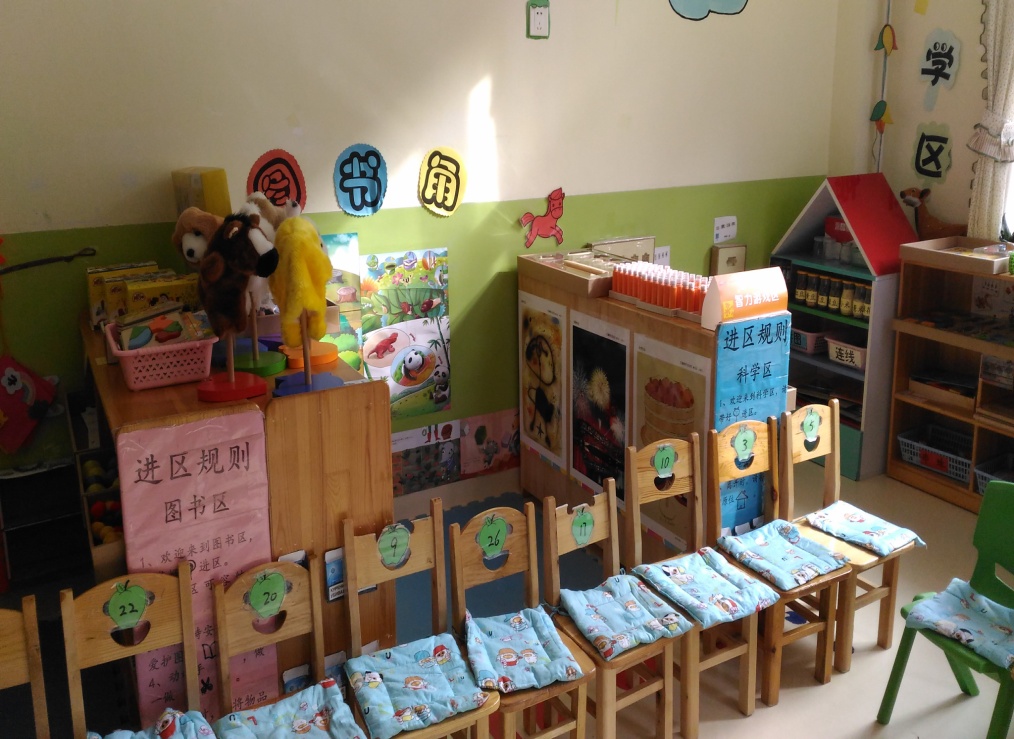 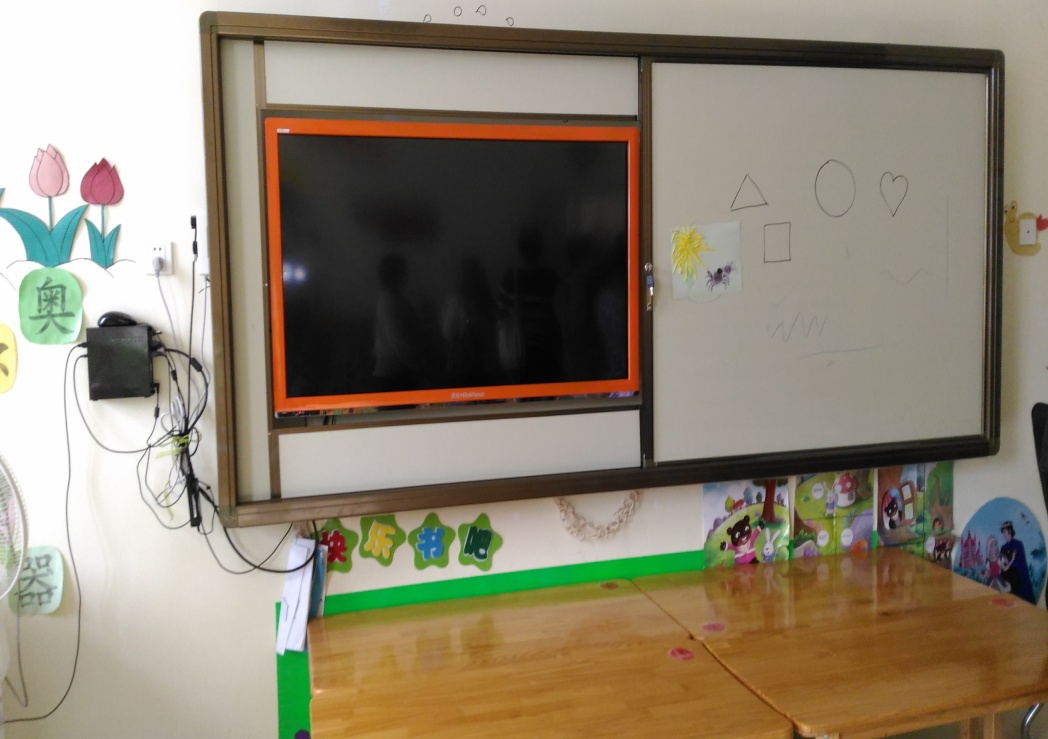 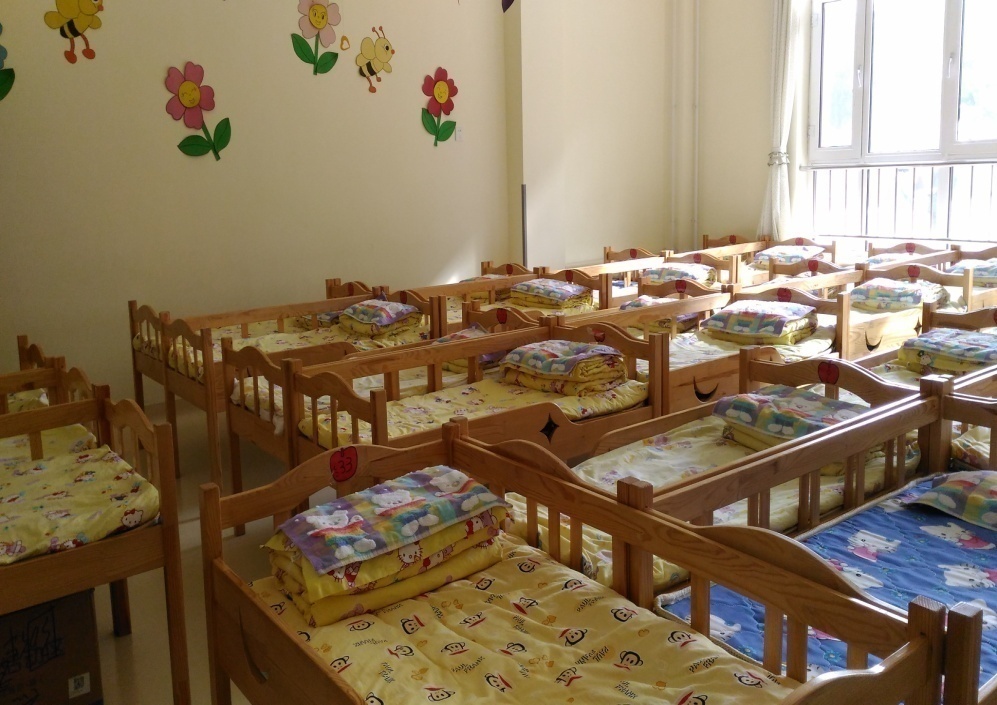 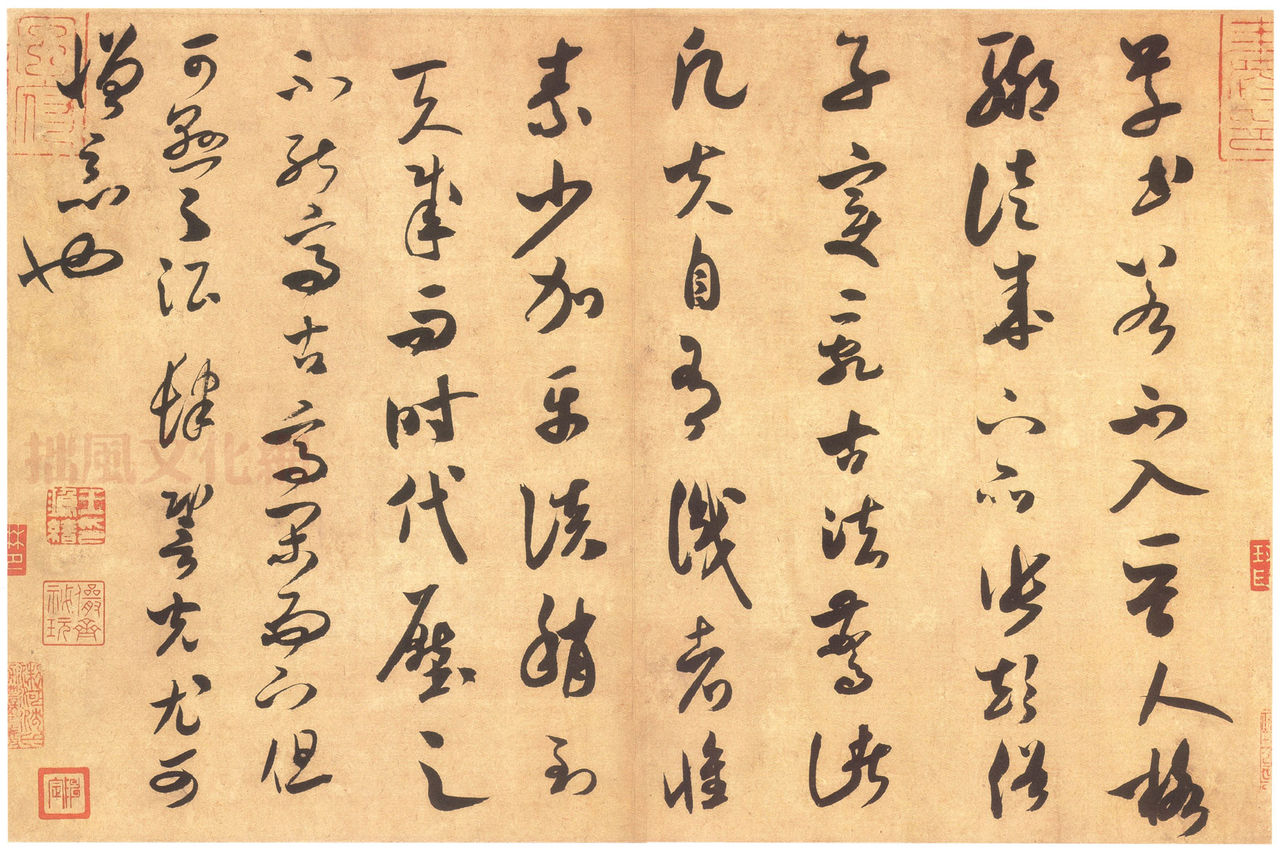 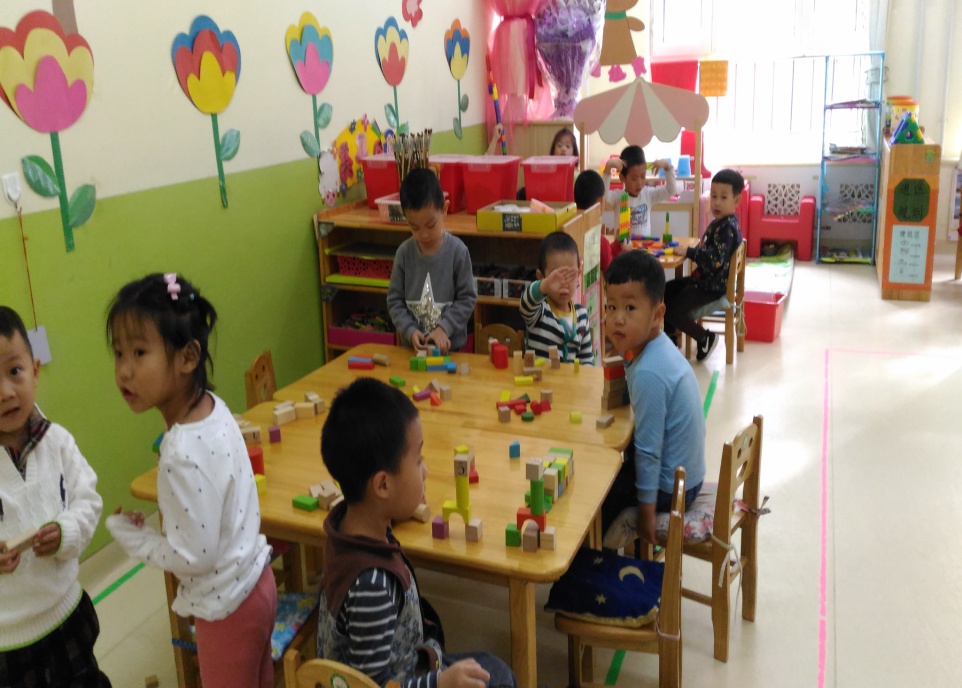 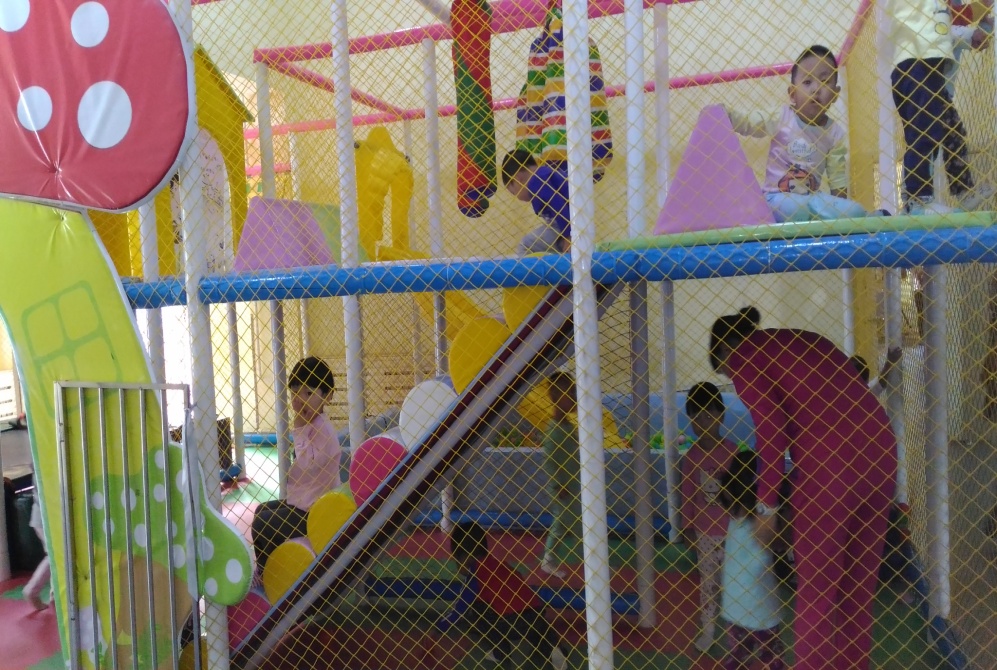 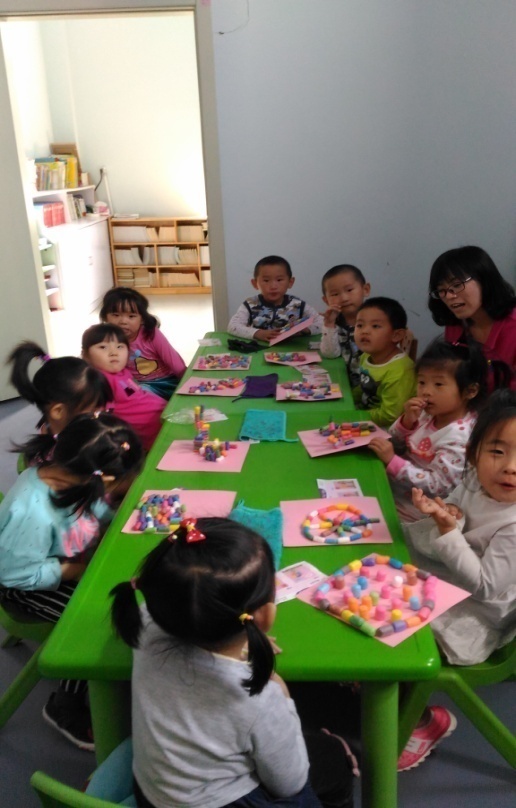 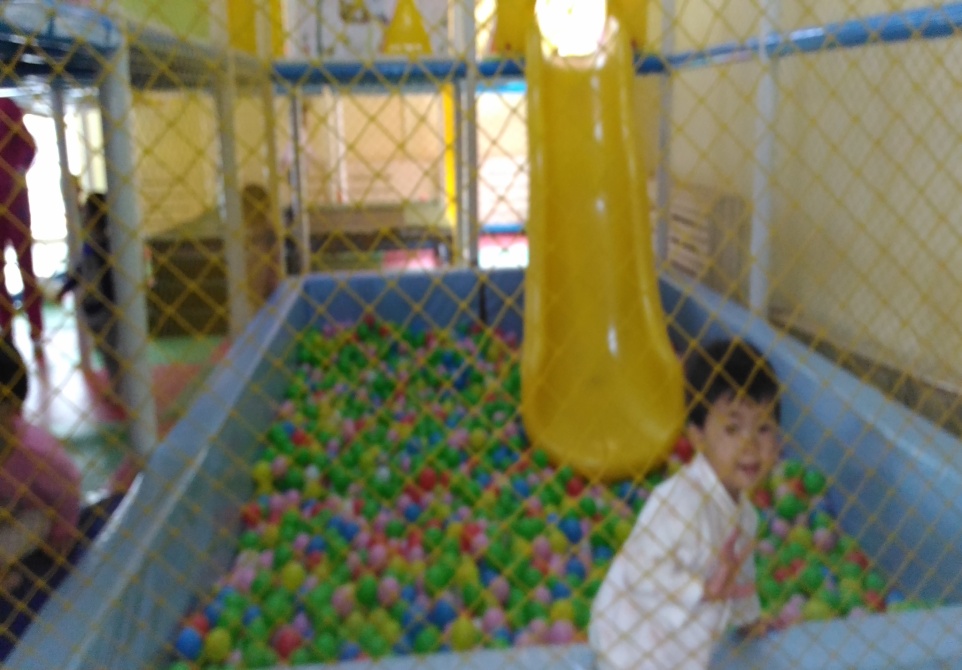 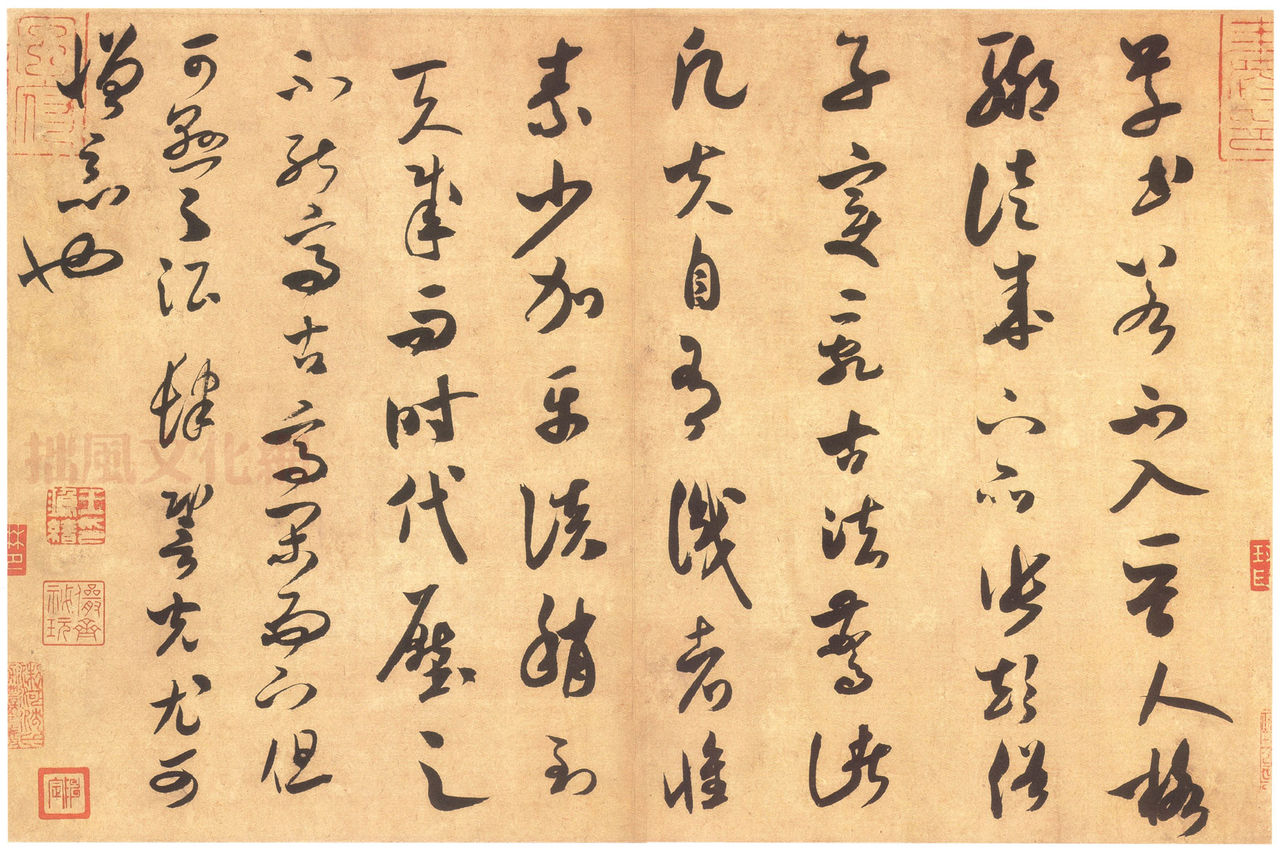 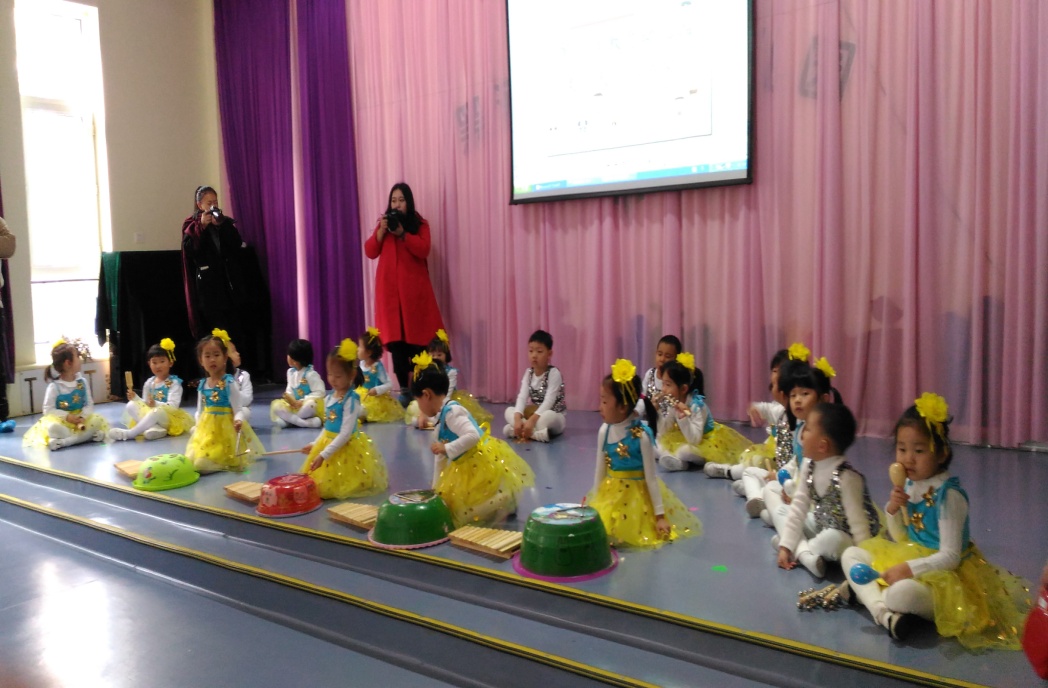 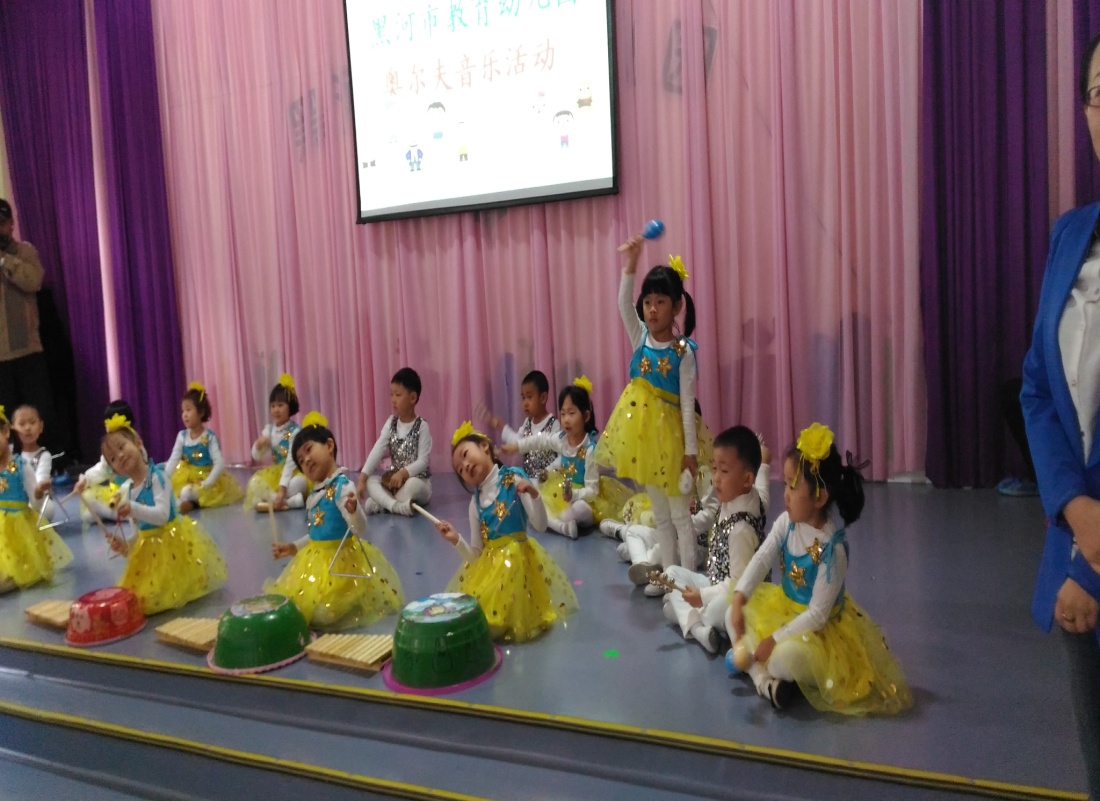